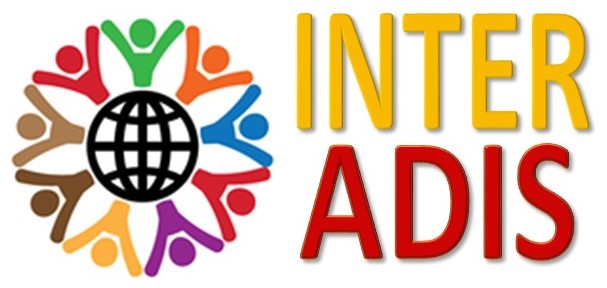 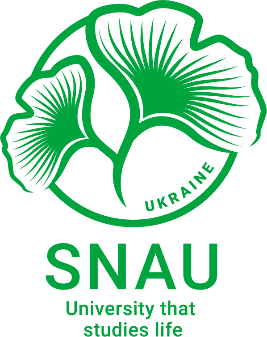 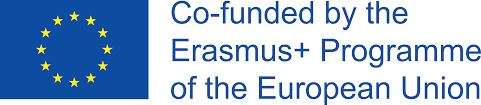 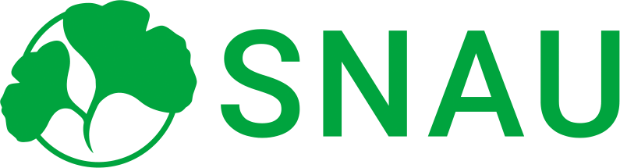 PREVENTIVE MONITORINGof the project:619451-EPP-1-2020-1-NL-EPPKA2-CBHE-JPINTERNATIONAL STUDENTSADAPTATION AND INTEGRATION /  INTERADIS SUMY NATIONAL AGRARIAN UNIVERSITY
Kharkiv, V. N. Karazin Kharkiv National University  
01.10.2021
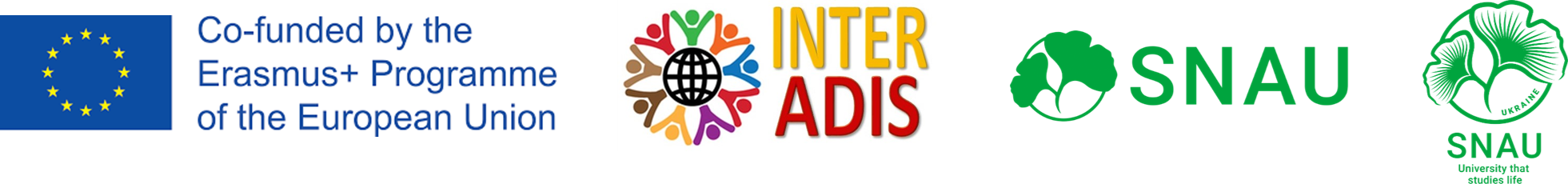 PROJECT’S LEGAL
FOOTING
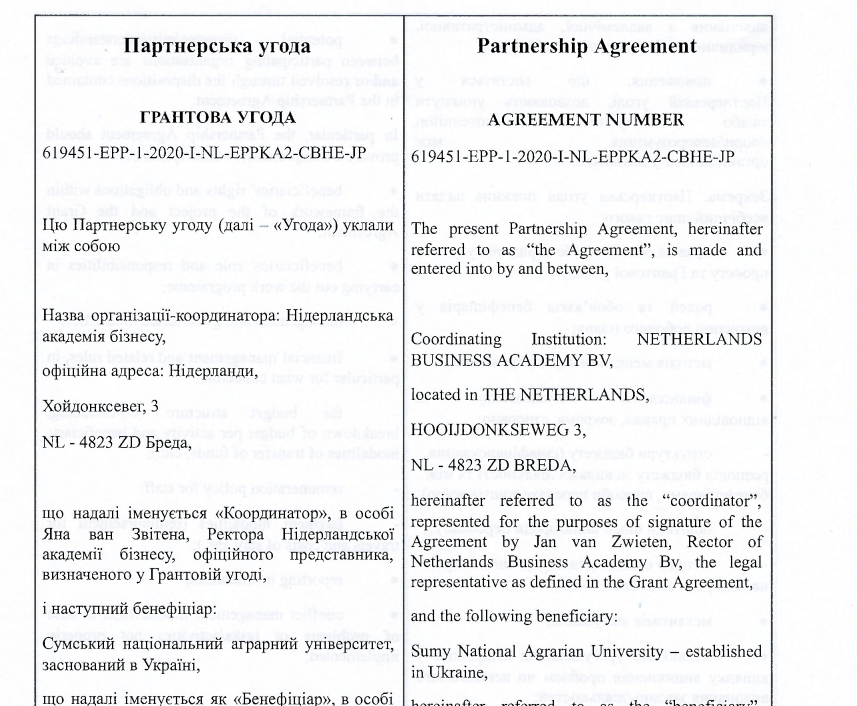 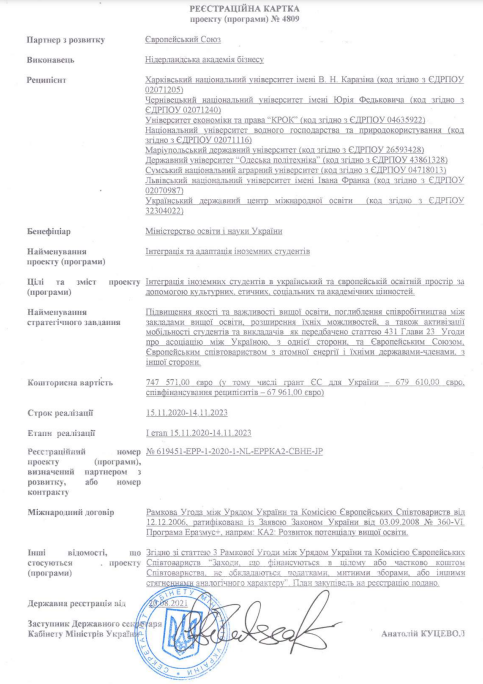 State registration of the project from 20.08.2021
(exemption from VAT)
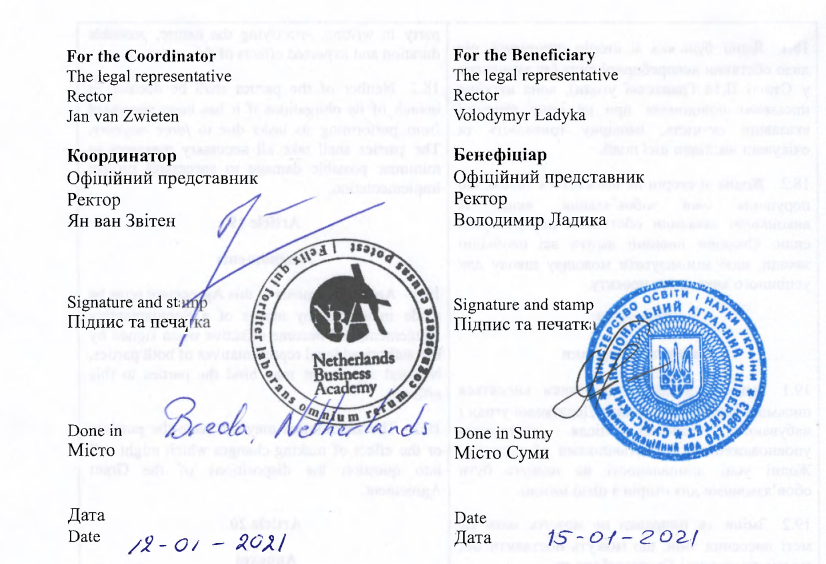 Partnership agreement
January 2021
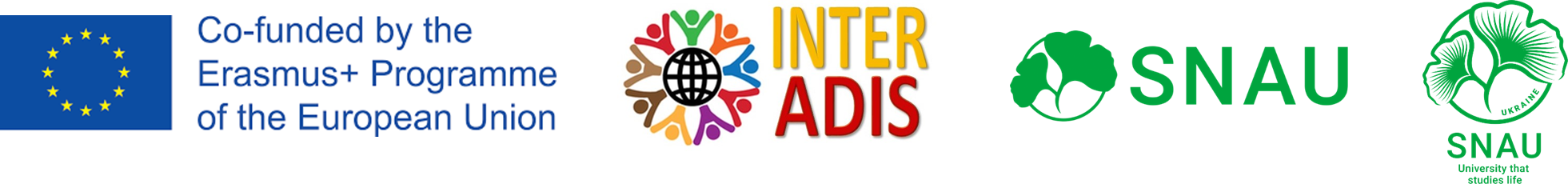 SNAU’s role in the project
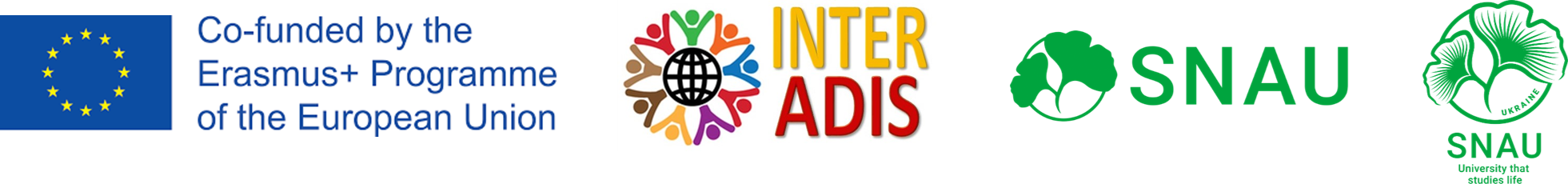 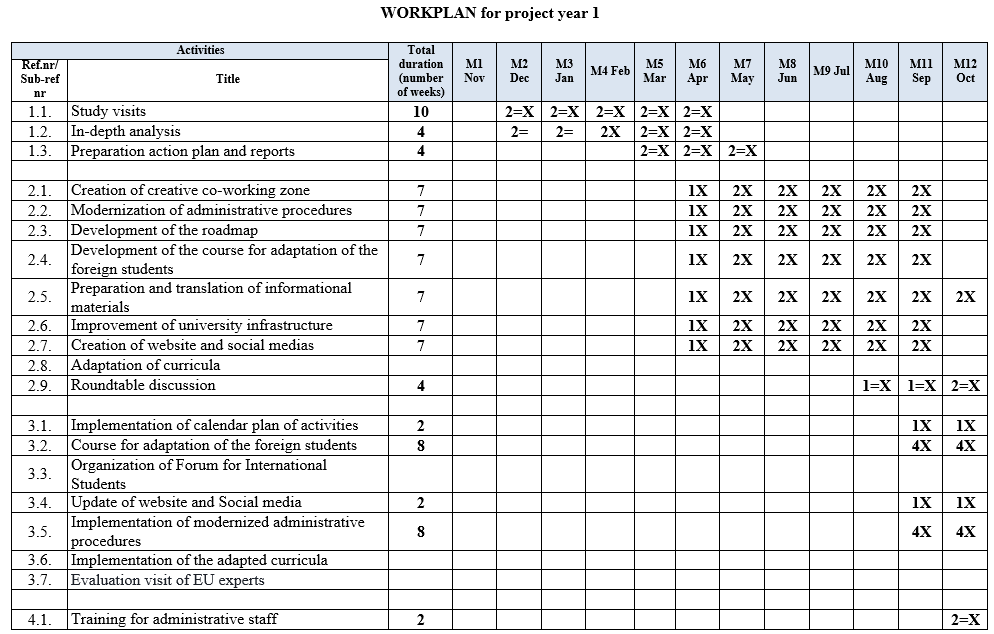 WORKPLAN for project year 1
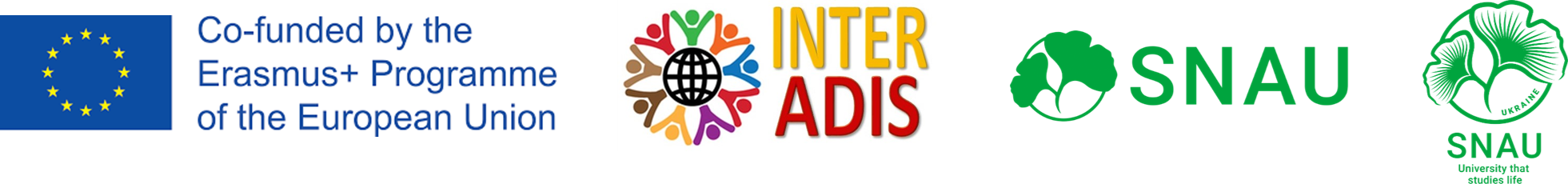 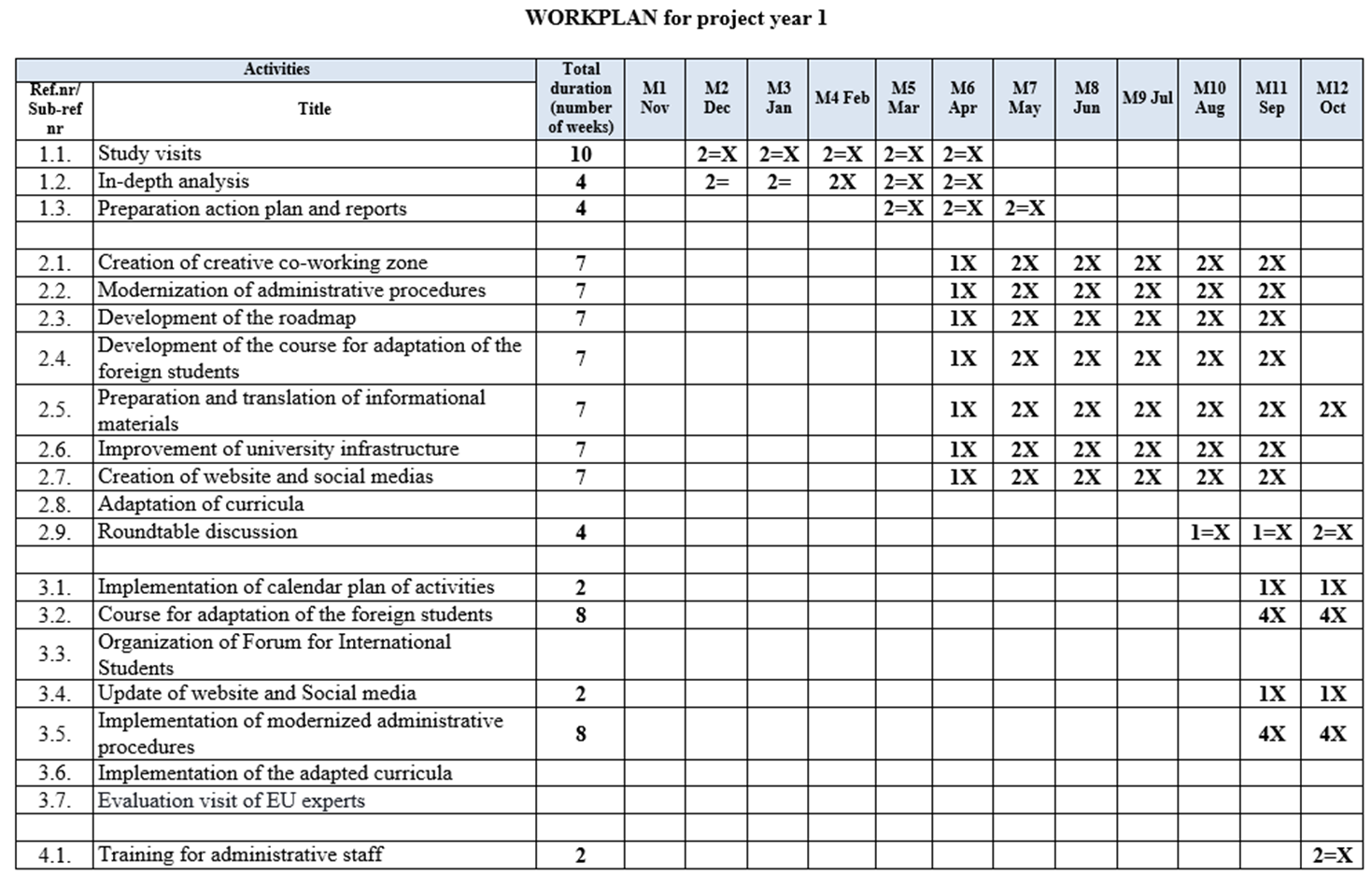 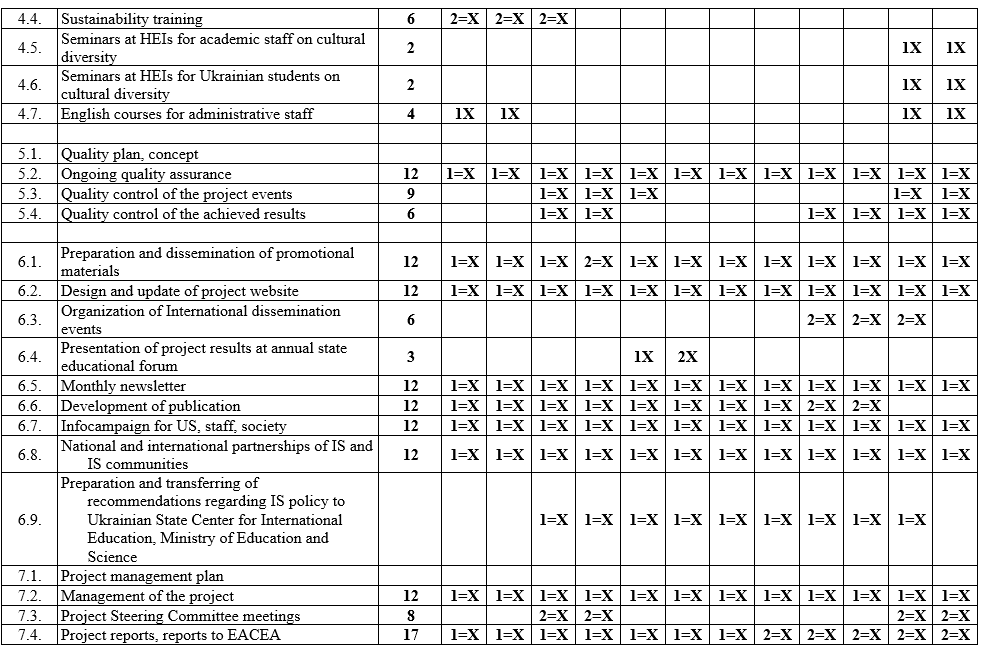 WORKPLAN for project year 1
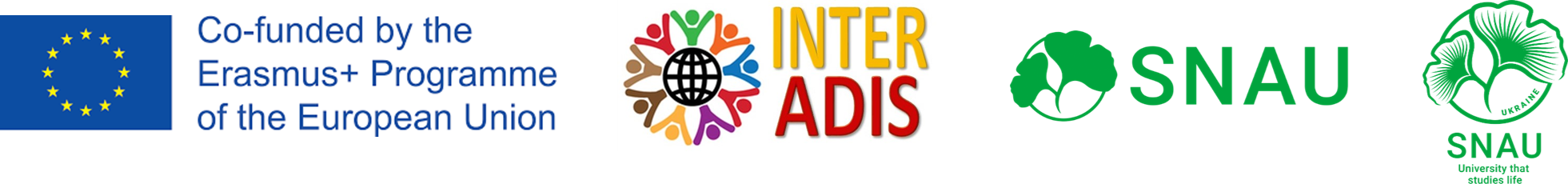 ONLINE STUDY VISITS
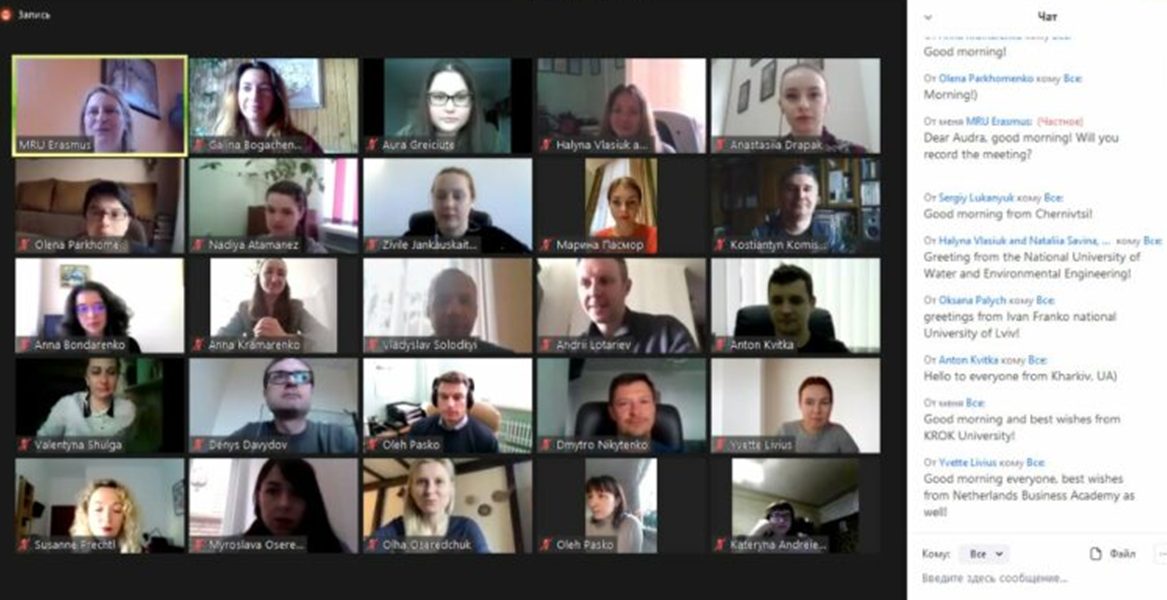 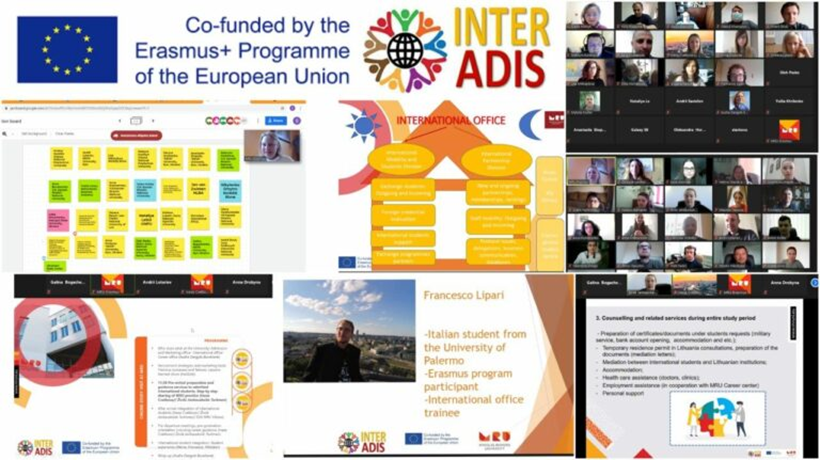 https://bit.ly/3lublbm
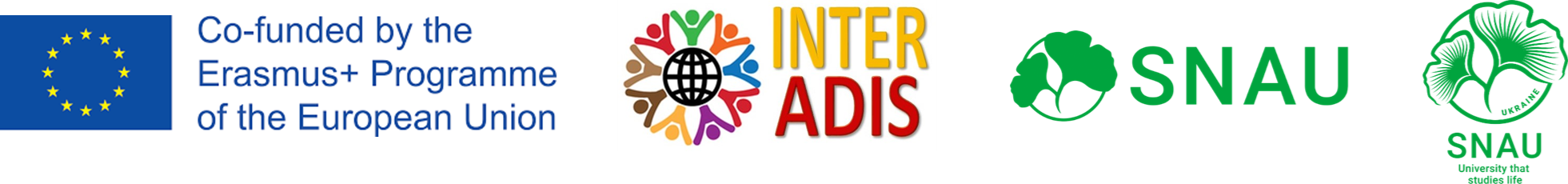 IN-DEPTH ANALYSIS
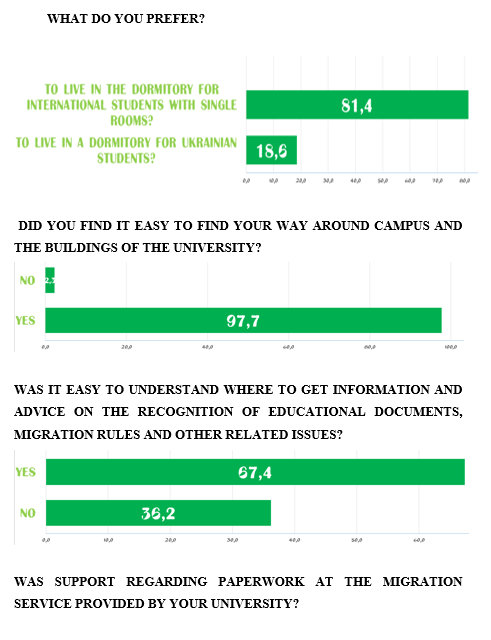 Results soon on university’s project website
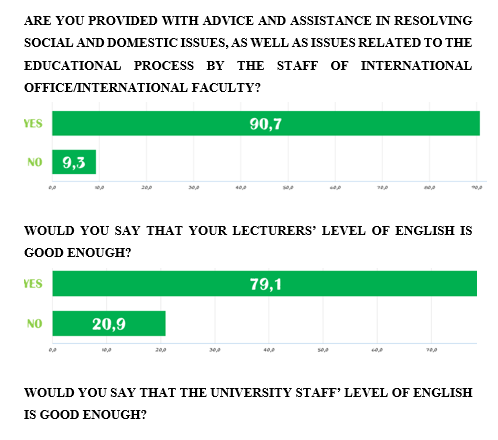 https://bit.ly/2XEOty1
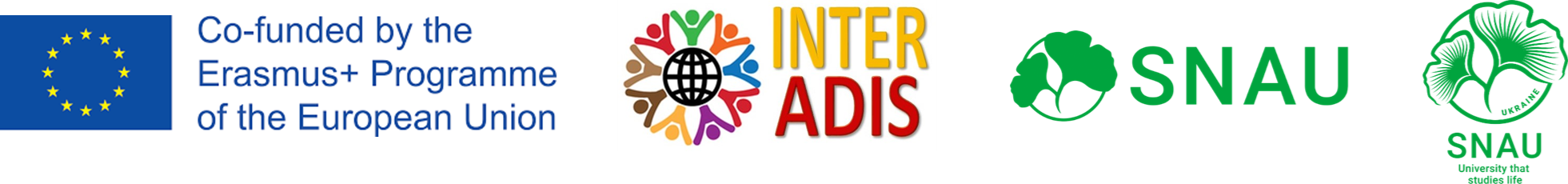 CREATION OF CREATIVE CO-WORKING ZONE
Preparation
Implementation
Up and running
Phase
Status
Phase
Status
Depends on Purchase of equipment
Late November 2021 – Early December 2021
3-D visualization
Done
Consultative idea development
Done
https://bit.ly/3hDq3Mc
Place 
renovation
Under way
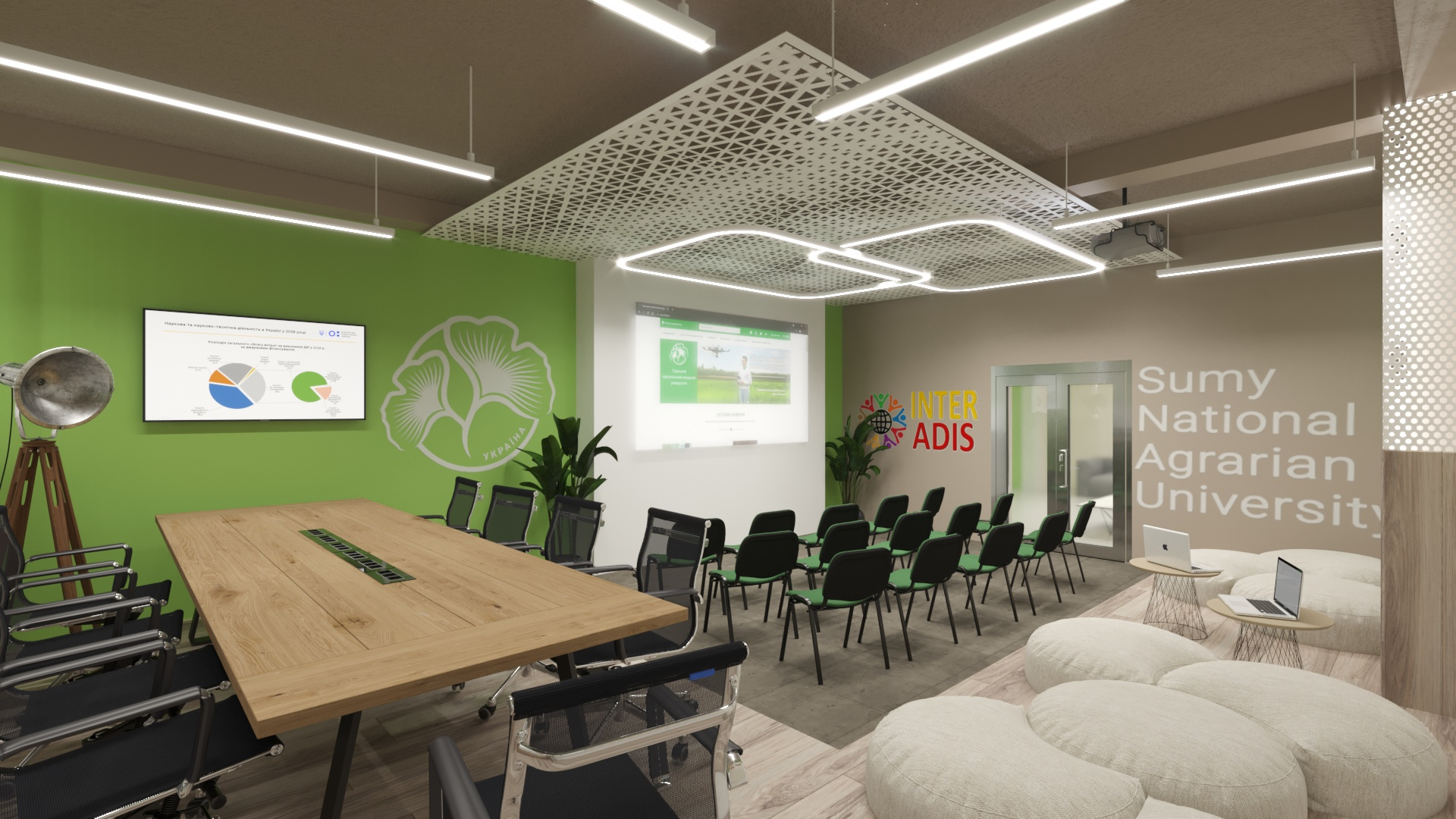 https://bit.ly/39h5P64
Submission of documents for state registration of the project (exemption from VAT)
State registration of the project (exemption from VAT)
Done
20/08/2021
Done
Purchase of equipment
Road is clear
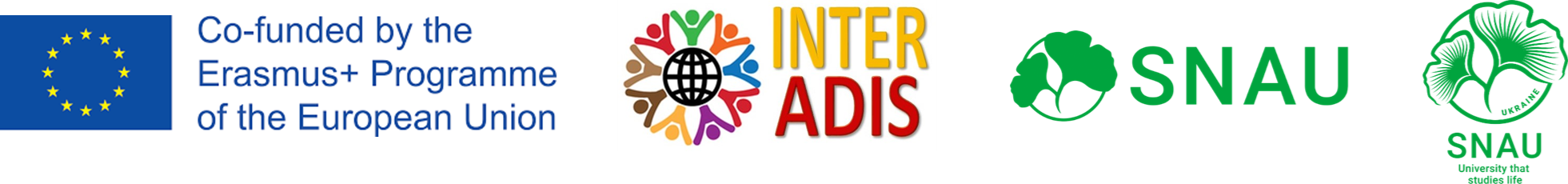 MODERNIZATION OF ADMINISTRATIVE PROCEDURES
Status
Due to the postponement of study visits to European partner universities, where we must learn best practices, this item is postponed until «after study visits».
This corresponds to the spirit and letter of the project, where work package 1 (study visits) precedes work package 2 (modernization of administrative procedures).
administrative procedures: applicant selection, enrollment, housing, informational and administrative support during training.
Pending:
Consideration, gathering of info
DEVELOPMENT OF THE ROADMAP
The Roadmap on IS integration  should include all aspects regarding IS and indicate the main challenges and solutions of interaction with IS in terms of administrative procedures, training and social life in order to integrate them into social life of society, where they obtain education and learn EU values.  It will include the principles of work, list and plan of the cultural, networking activities and calendar plan of yearly activities, description of upgraded administrative procedures.
Pending:
Consideration, gathering of info
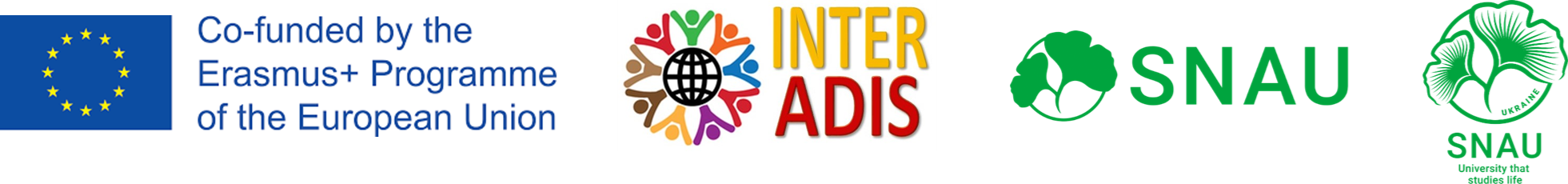 DEVELOPMENT OF THE COURSE FOR ADAPTATION OF THE FOREIGN STUDENTS
Phase
Status
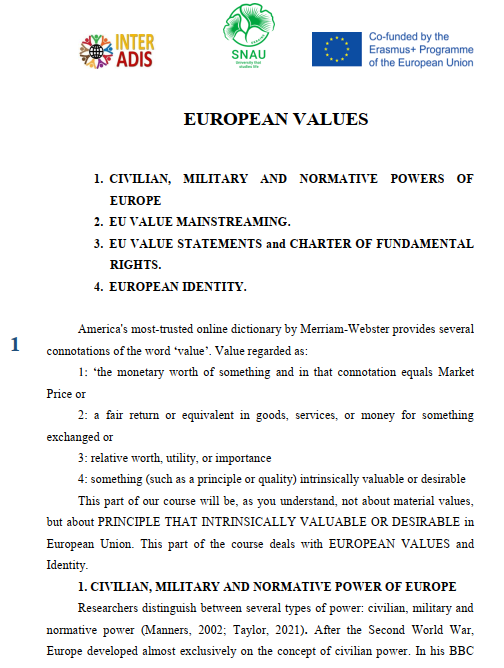 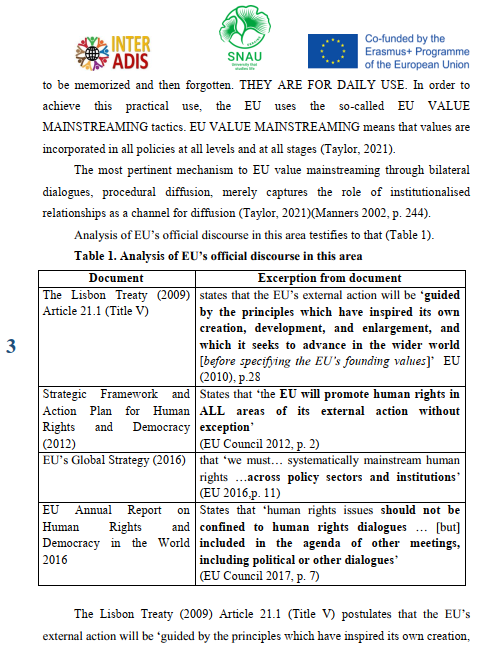 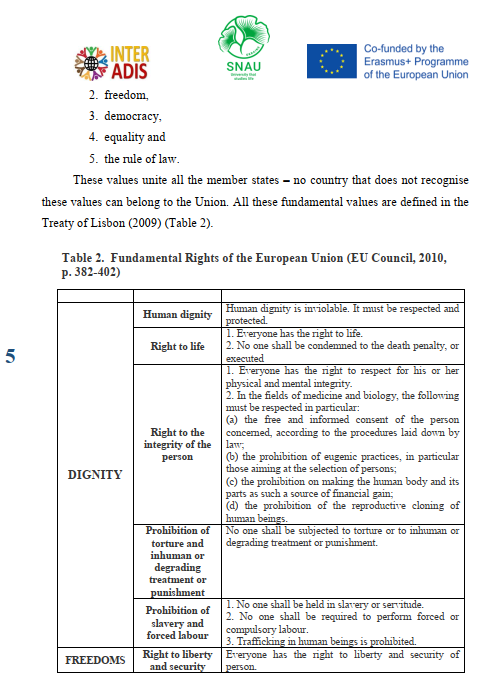 Content development
Done
Video lectures development
Under way
Integration of the course into Moodle platform
October 2021
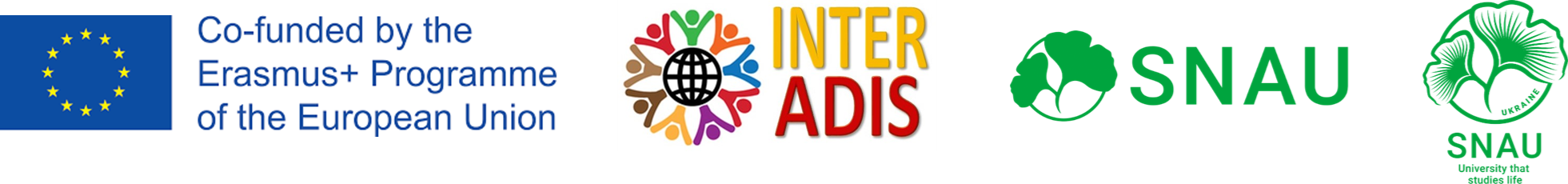 PREPARATION AND TRANSLATION OF INFORMATIONAL PROMOTIONAL MATERIALS 2.5/6.1
INFORMATIONAL MATERIALS
PROMOTIONAL MATERIALS
The list and content of informational materials 
under consideration
Promotion video of SNAU
SNAU’s leaflets are being developed
https://bit.ly/3lpAT9A
SNAU’s InterADIS roll up prepared:
FB page of SNAU
https://www.facebook.com/Interadis.snau
Web page of SNAU
https://bit.ly/2XEOty1
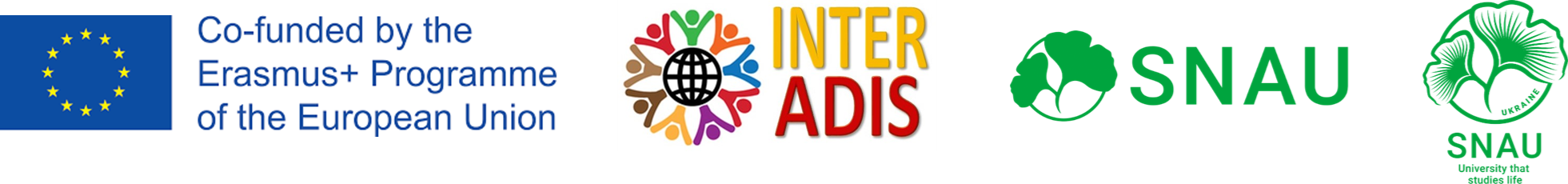 IMPROVEMENT OF UNIVERSITY INFRASTRUCTURE
Needs, deficiencies of university infrastructure regarding appropriateness for IS are going to be reviewed during study visits and training. The SNAU’s list of what has to be done is being developed.
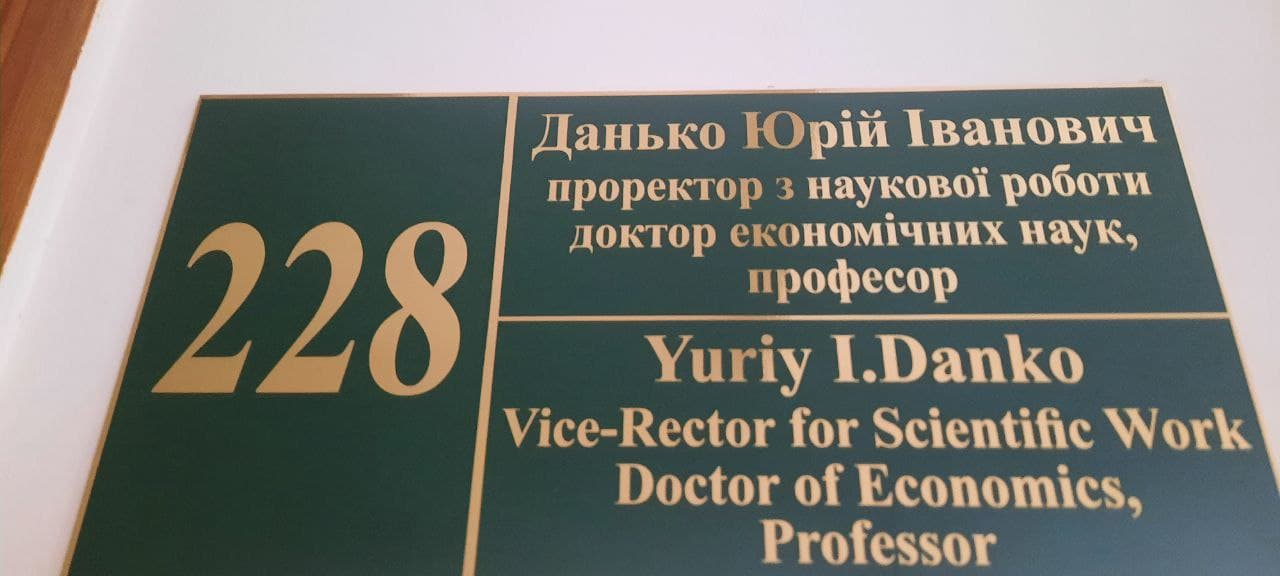 Signs with names and directions of classes and facilities in English, detailed menu in English prepared in the canteen
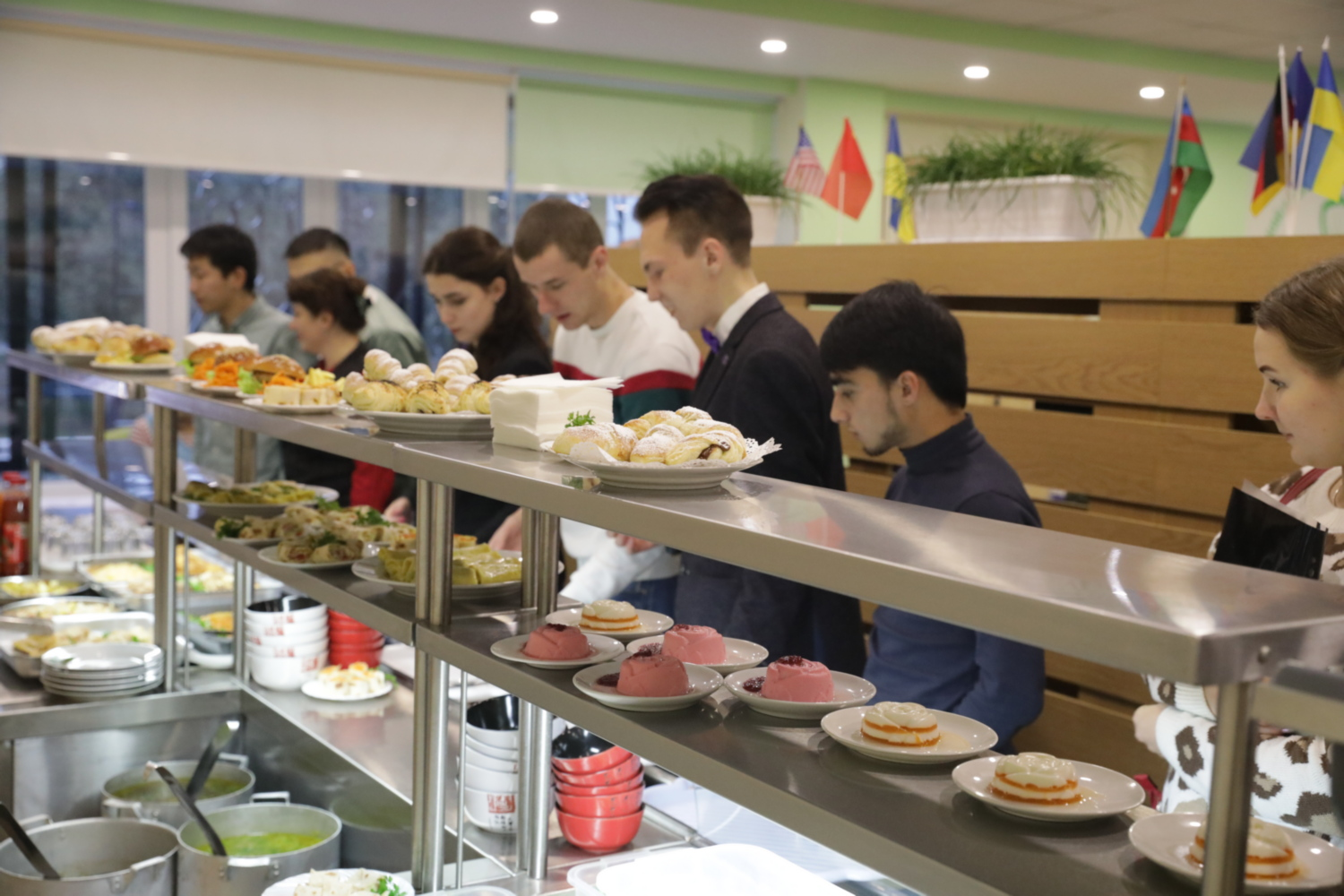 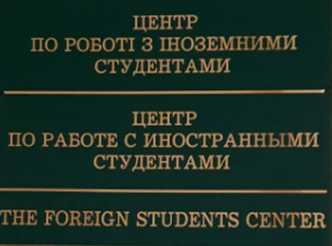 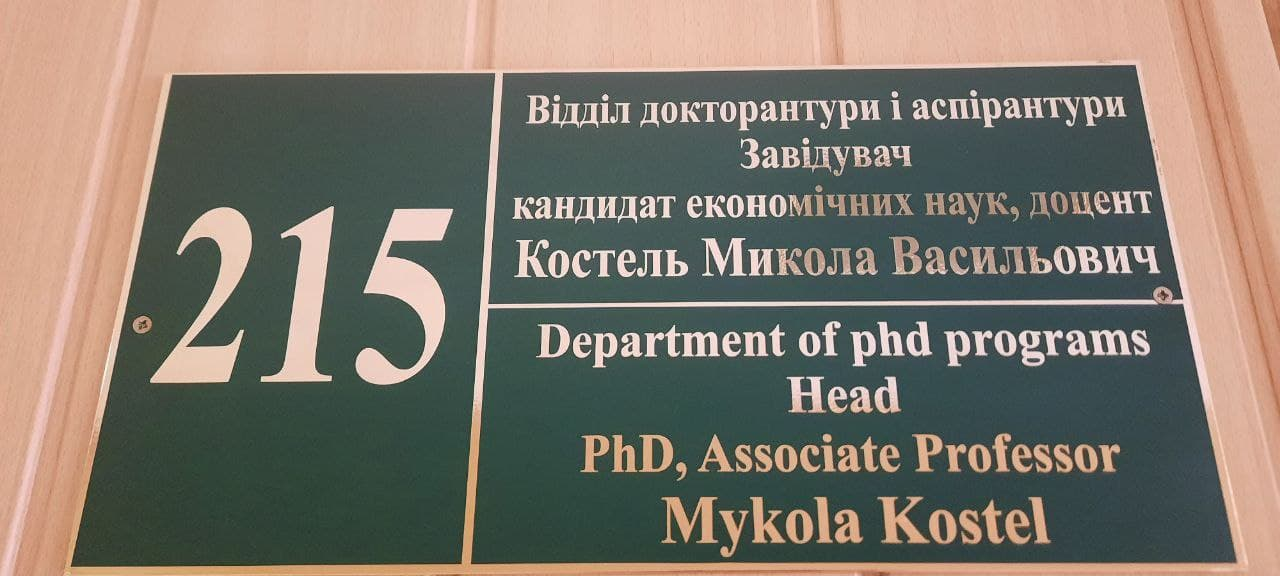 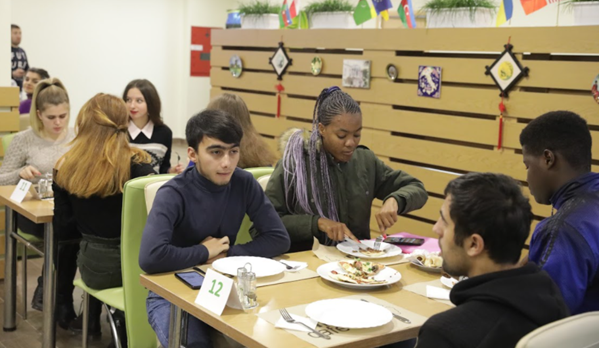 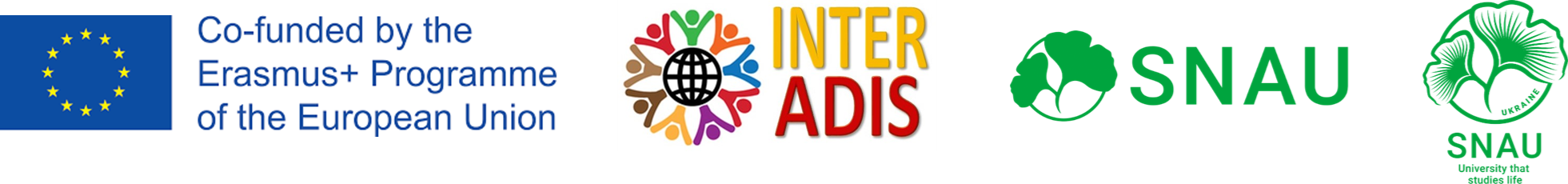 CREATION OF WEBSITE AND SOCIAL MEDIAS
Project’s ones
SNAU’s
Web page
FB page of SNAU
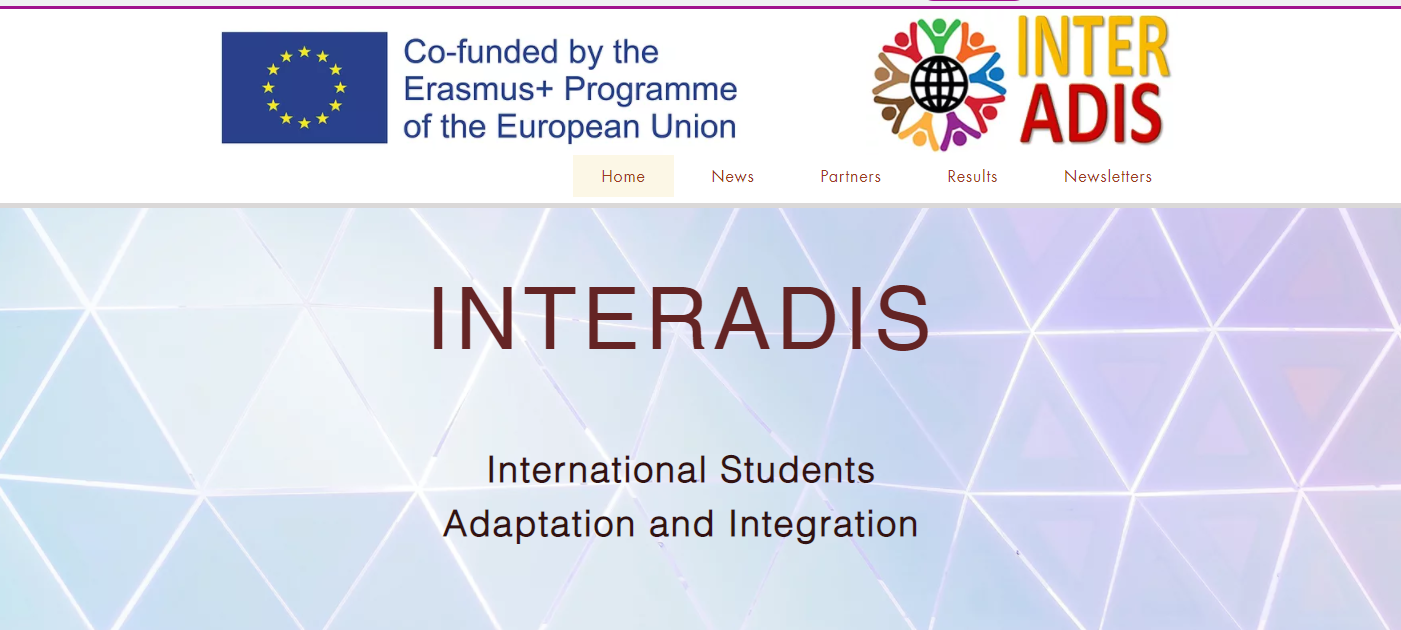 https://interadiscoordinat.wixsite.com/interadis
https://www.facebook.com/Interadis.snau
FB page
Web page of SNAU
https://www.facebook.com/InternationalStudentsAdaptationandntegration
https://bit.ly/2XEOty1
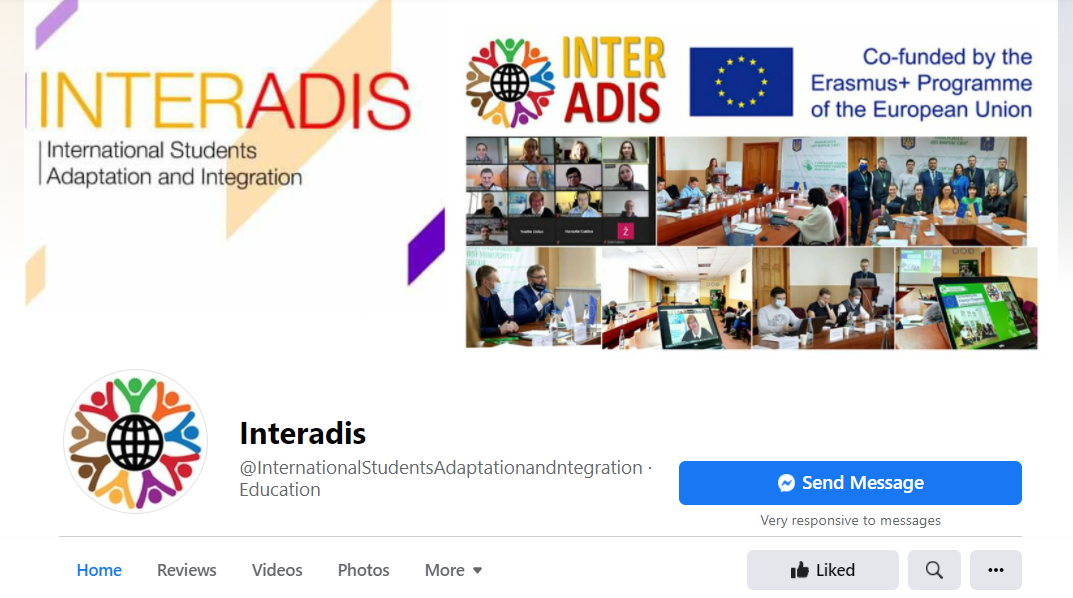 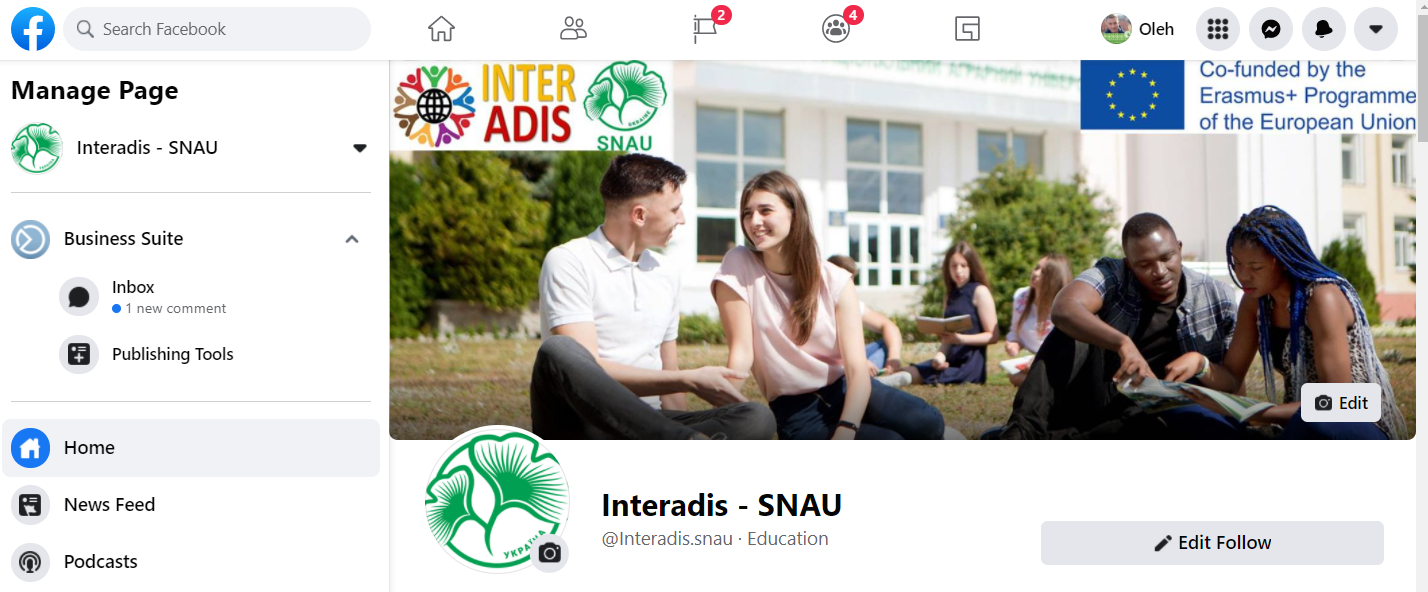 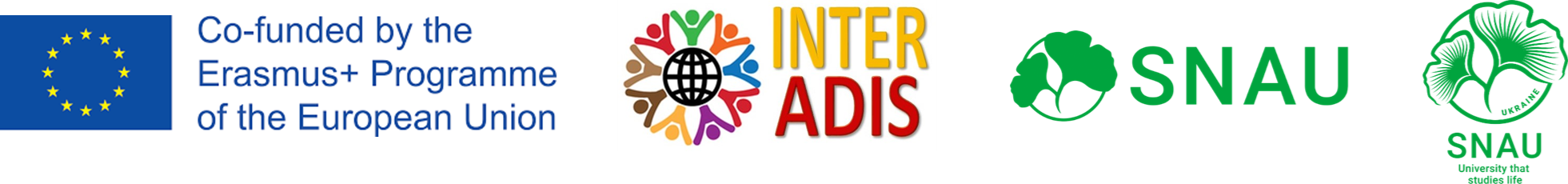 ENGLISH COURSES FOR ADMINISTRATIVE STAFF
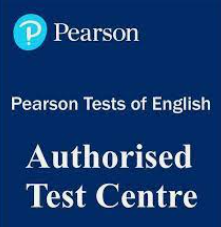 The first class of 10-15 administrative staff is expected to start in October 2021. 
3 months / 3 lessons per week
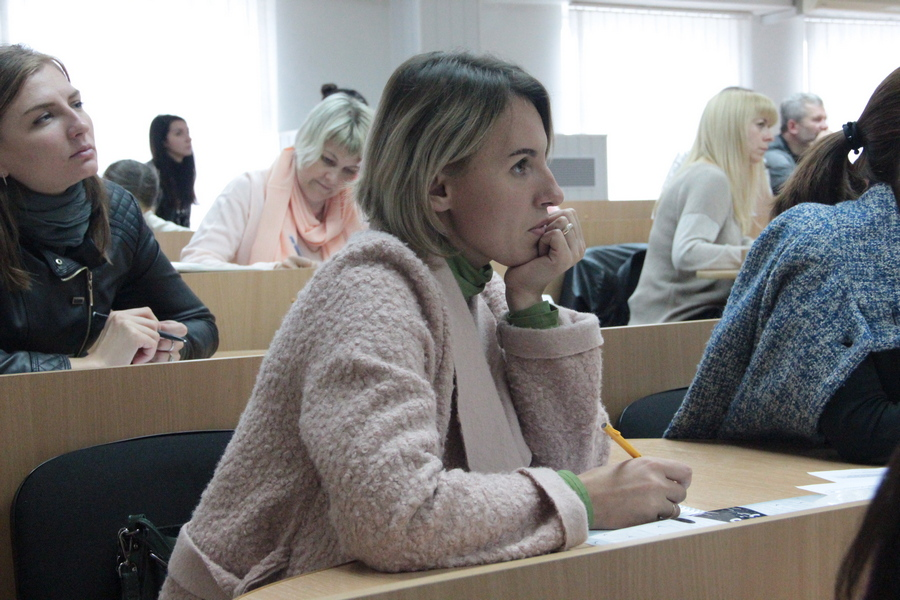 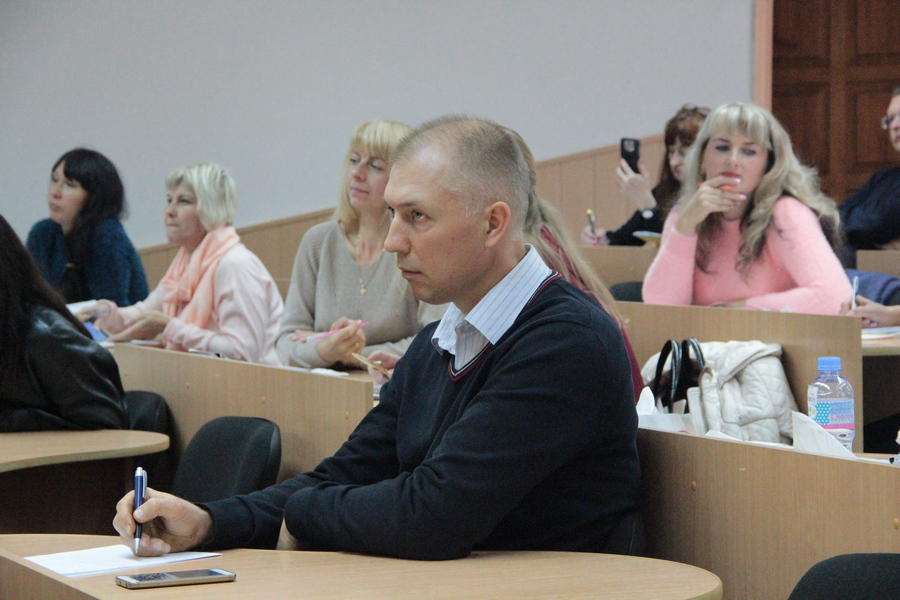 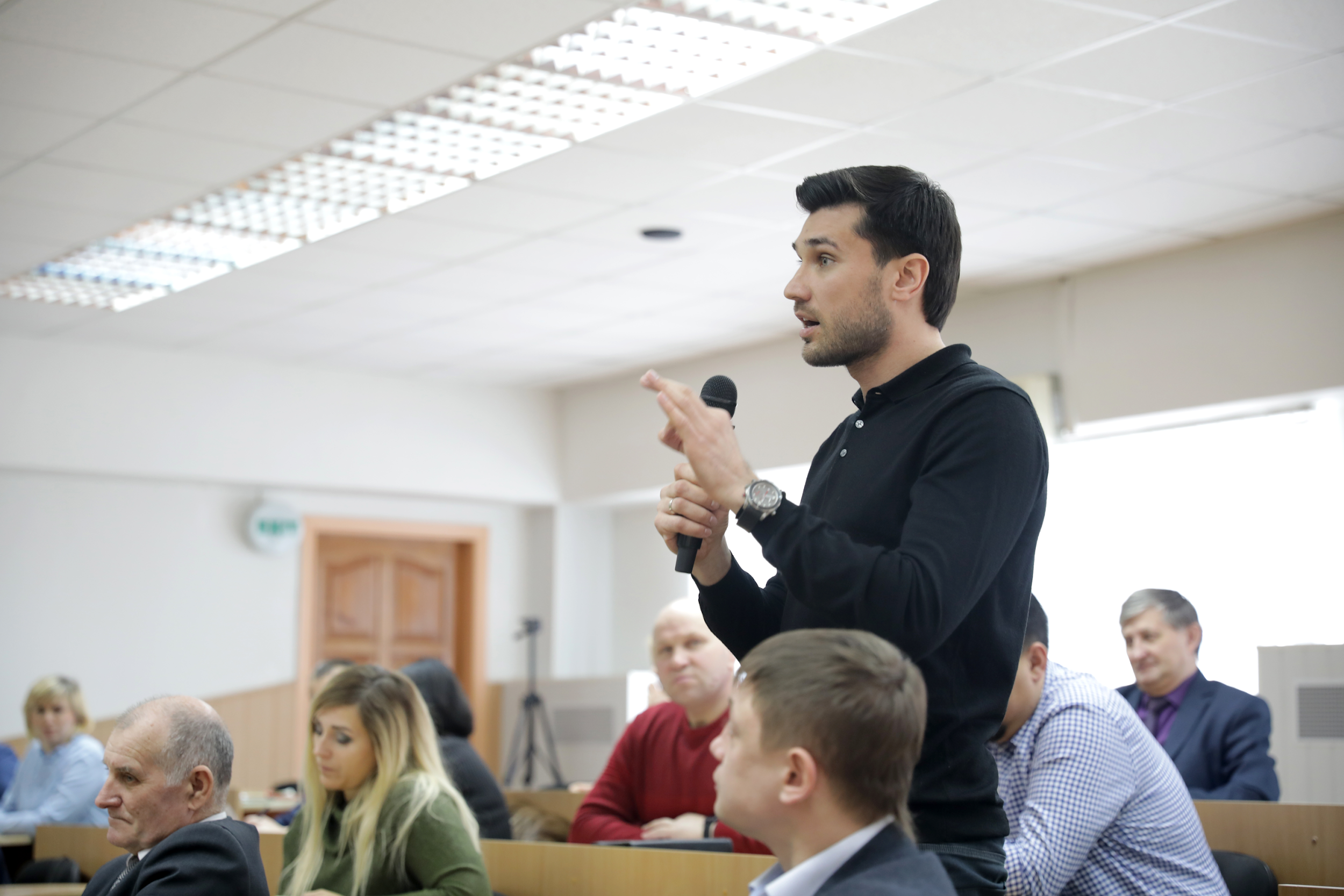 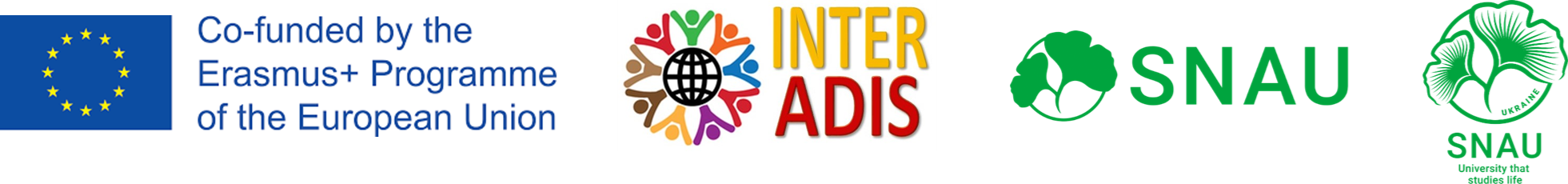 QUALITY CONTROL
HuG will support the project management and WP owners in reviewing objectives, priorities, methodology, and planned activities (planning support function), Advising project implementation and help solve issues (advisory function),  Providing tools to foster engagement, commitment and accountability (“catalyst function”) and Assessing results/impact/sustainability/visibility (control function)
WP leader
Hultgren Nachhaltigkeitsberatung UG,
 Germany
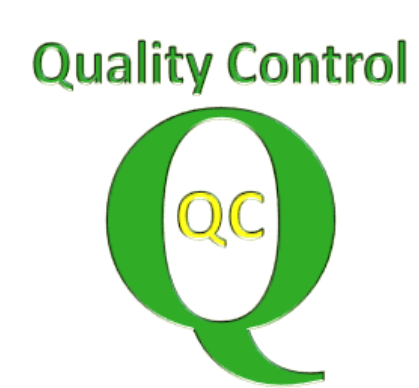 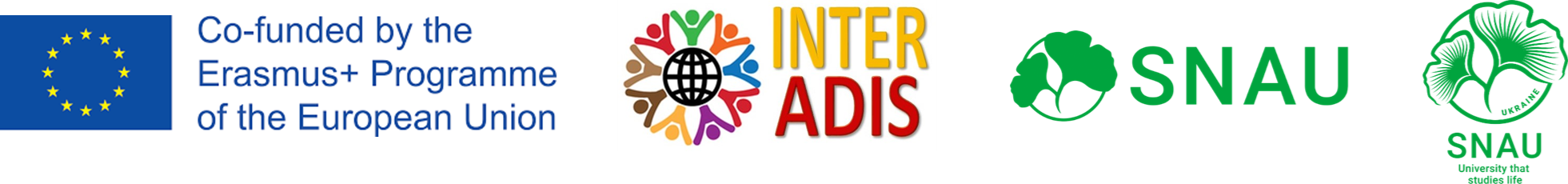 MANAGEMENT OF THE PROJECT
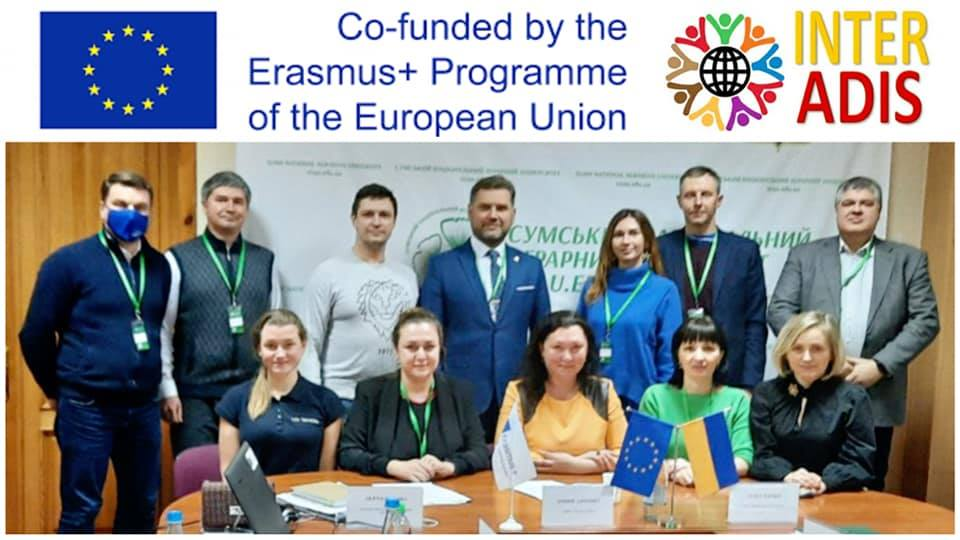 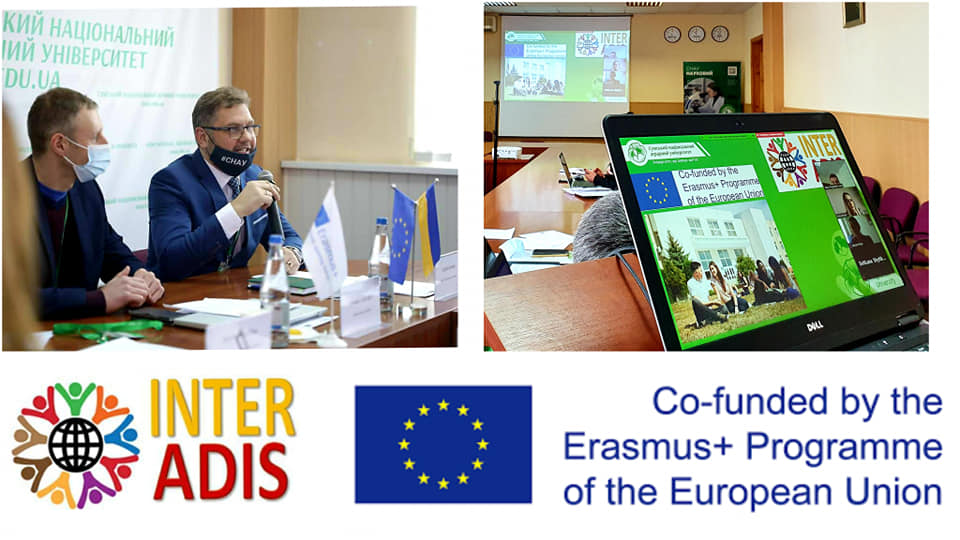 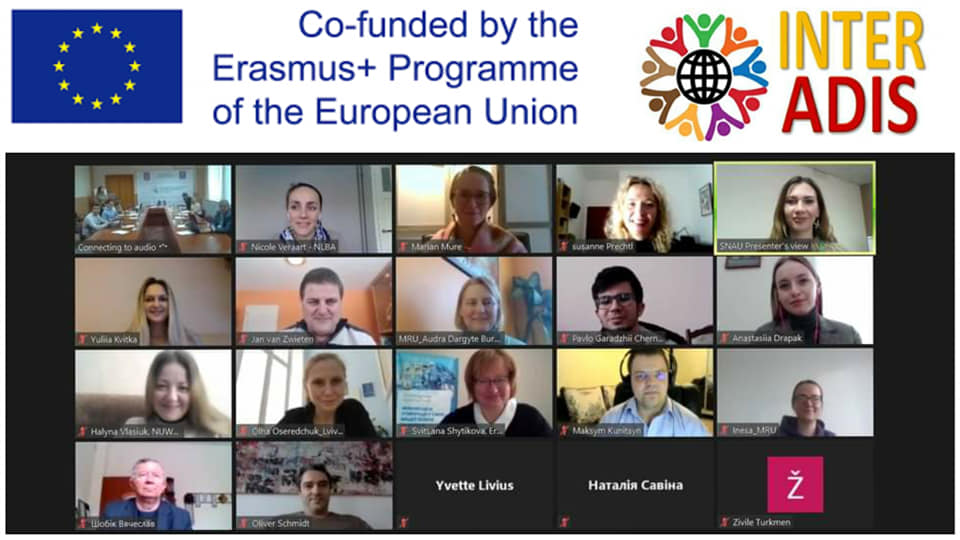 Kick-off meeting held in Sumy
12-13 February 2021
Video: https://bit.ly/3AkOdSM
FB:   https://bit.ly/3lsucnm
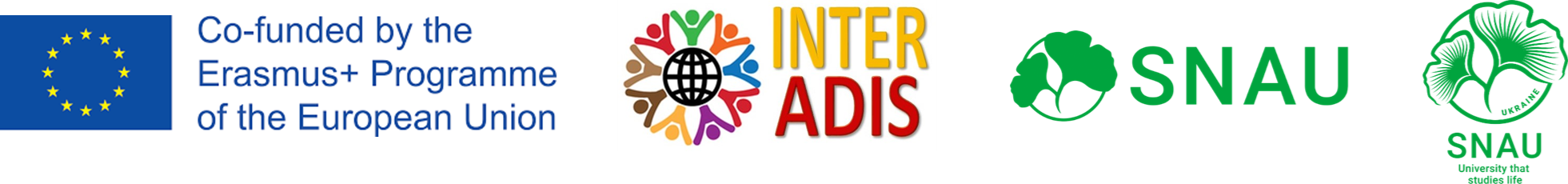 FINANCIAL MANAGEMENT OF THE PROJECT
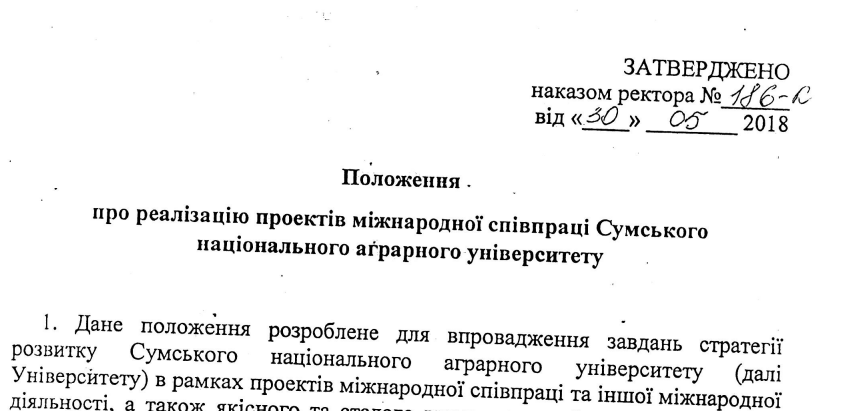 https://bit.ly/3CnCjYU
Overall budget: 79140 Euro
Staff costs 19490 Euro
Travel costs 15490 Euro
Costs of stay 32260 Euro
Equipment costs 10000 Euro
Subcontracting costs 1900 Euro
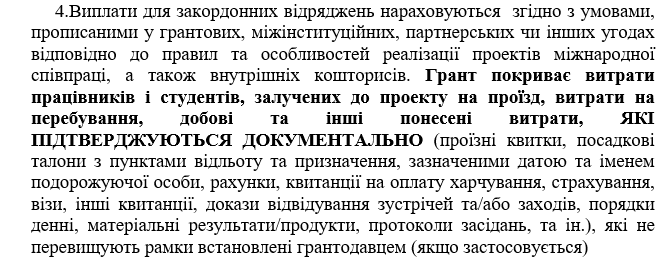 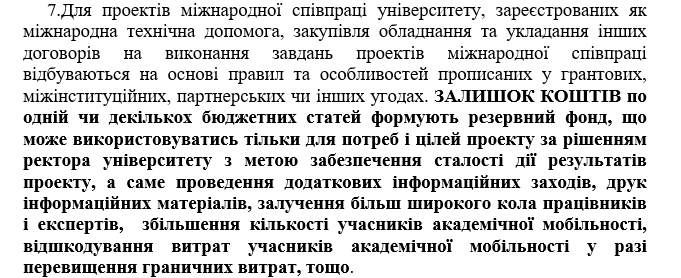 Used funds: 2434 Euro
 Staff costs 65279,08 UAH
Taxes related to SC 14361,40 UAH
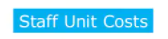 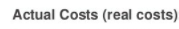 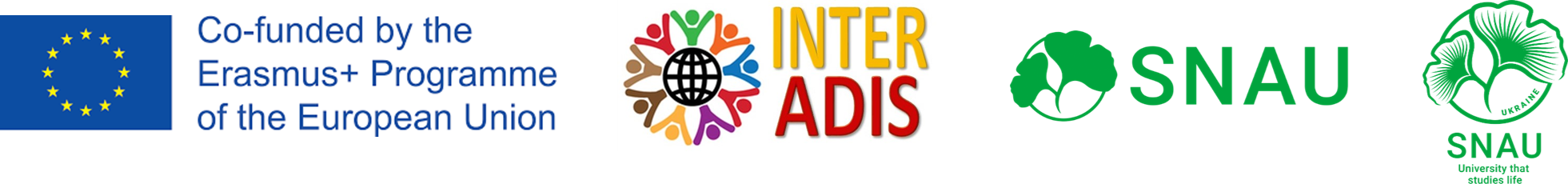 VISUALIZATION REQUIREMENT ERASMUS +
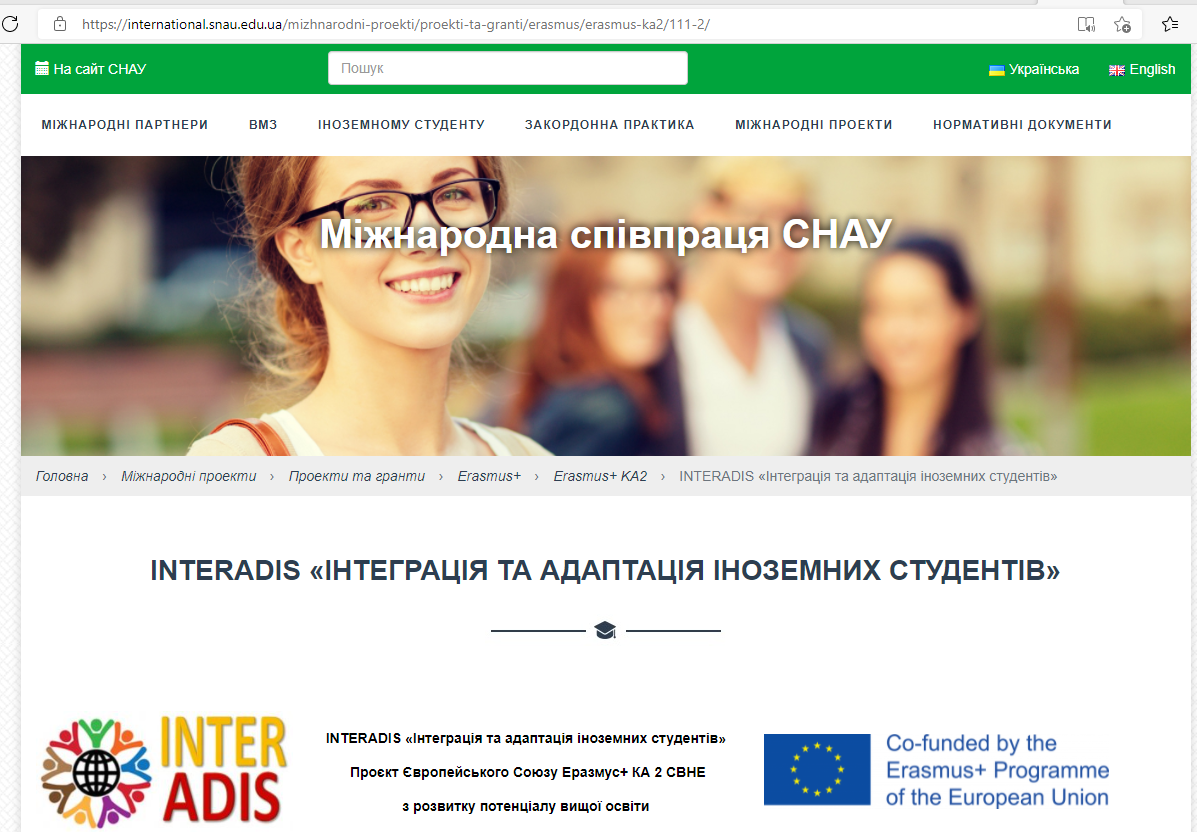 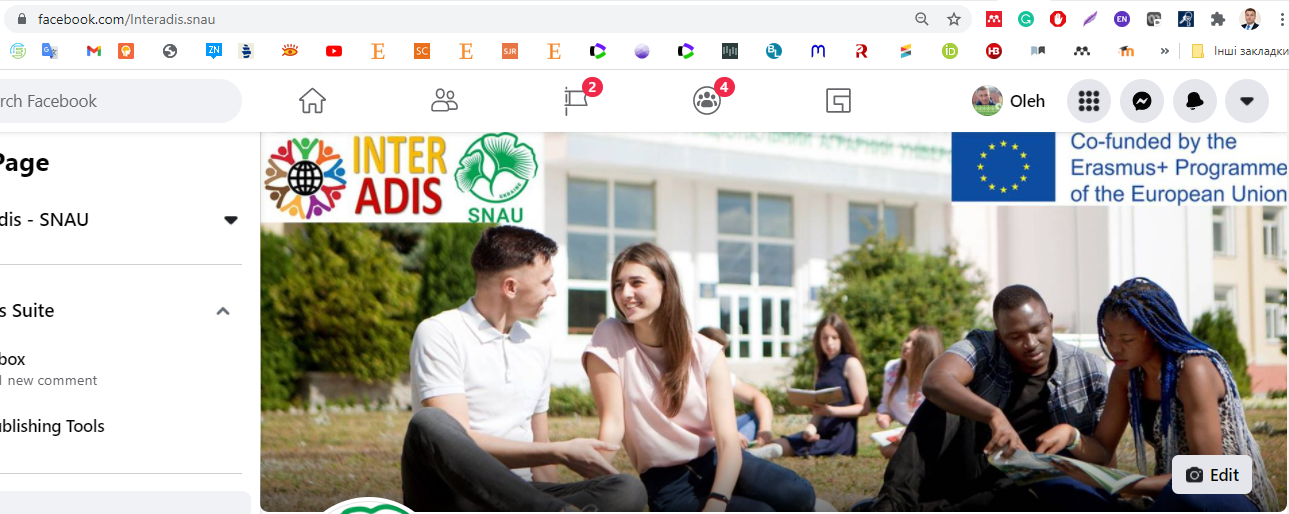 https://www.facebook.com/Interadis.snau
https://bit.ly/2XEOty1
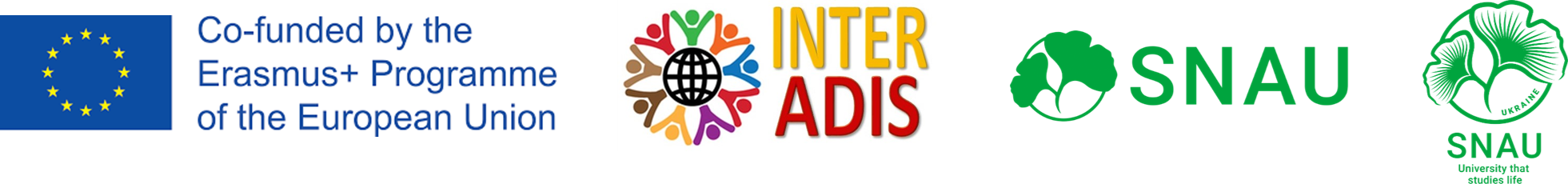 SELECTION POLICY OF CANDIDATES FOR ACADEMIC AND CREDIT MOBILITY
https://bit.ly/3CpLCaU
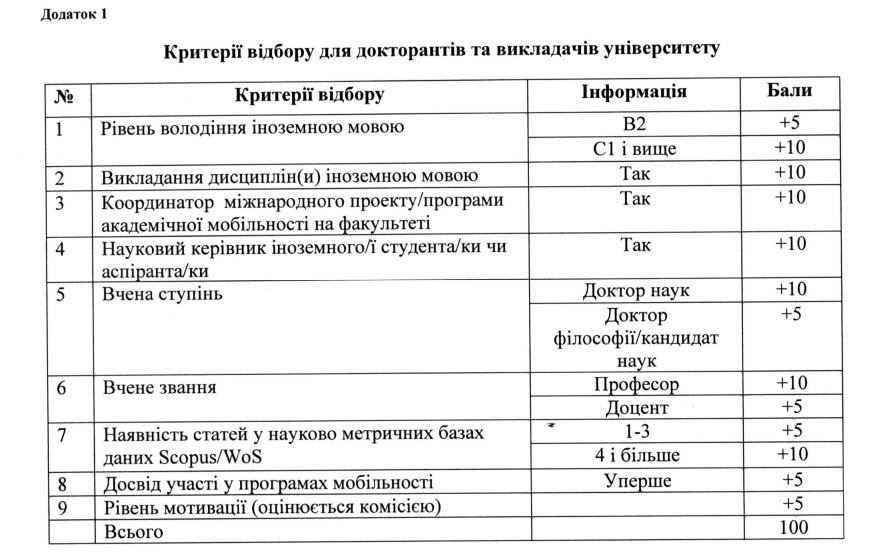 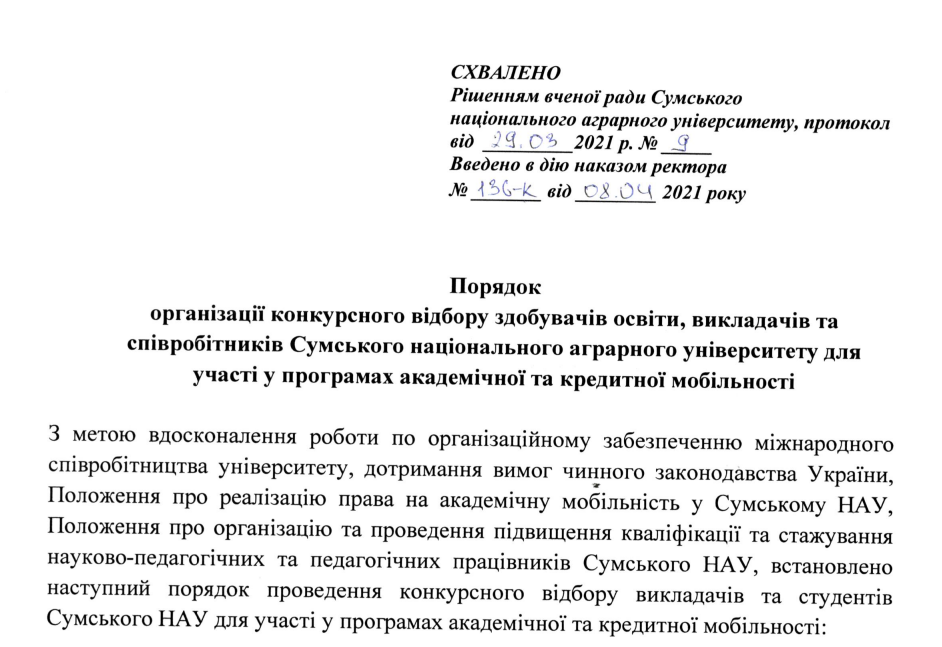 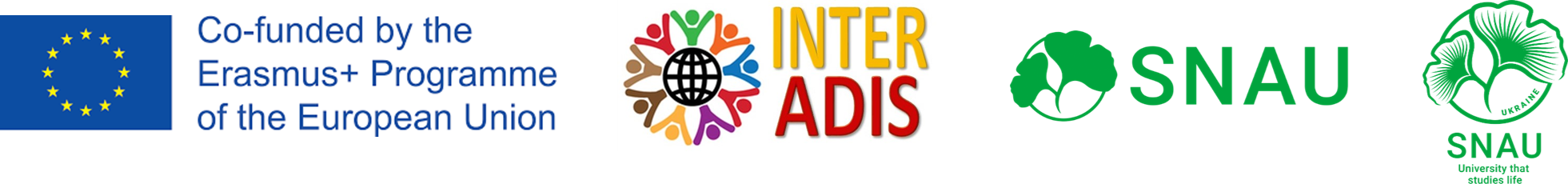 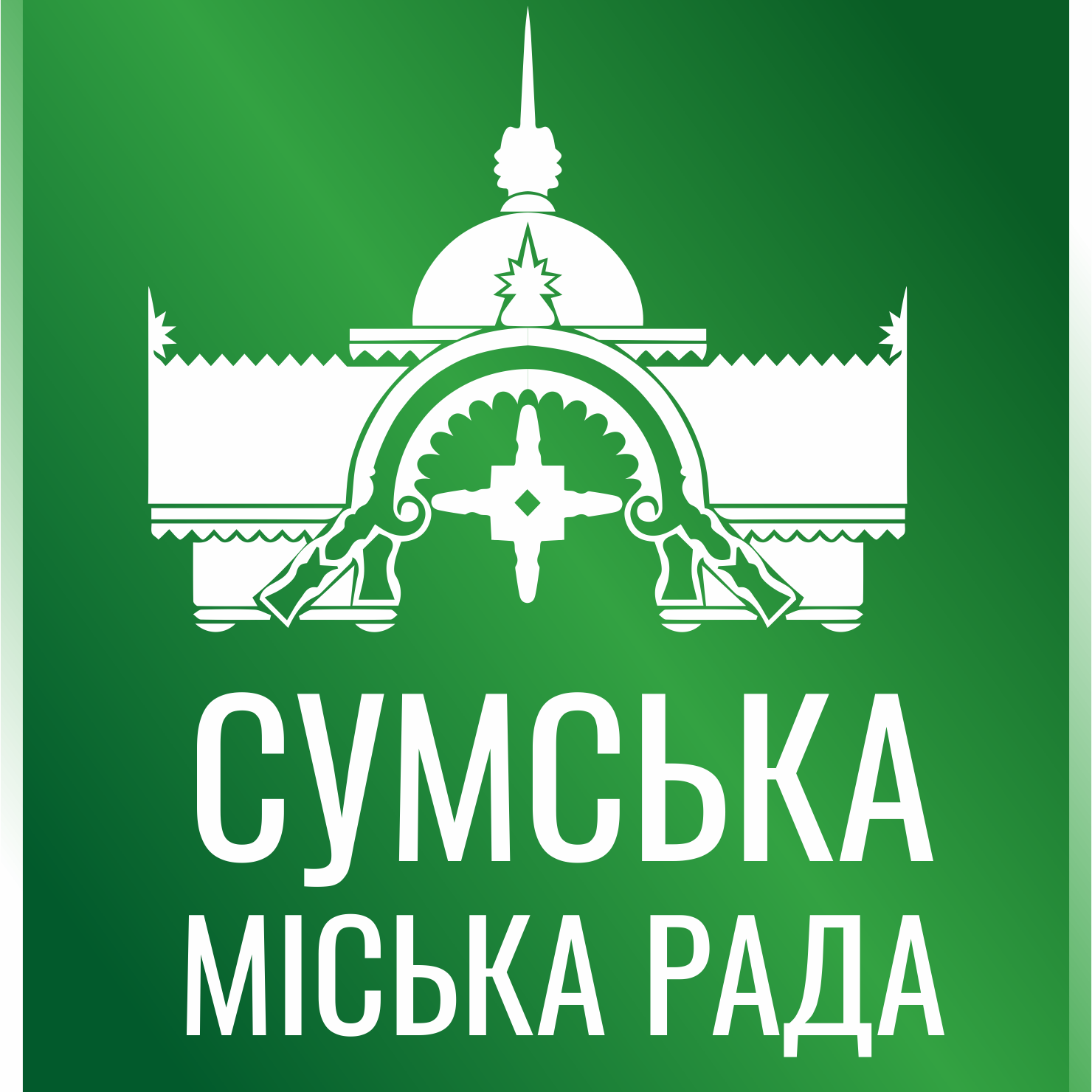 SUSTAINABILITY OF PROJECT RESULTS
In the Sumy region in the 2020-2021 academic year there were 2404 foreign students from around the world (about 60).
Every year the number of incoming students tends to increase. Thus, only from 2017 to 2021 the number of foreign students has doubled.
Sumy Regional State Administration together with universities of the region initiated the creation of the promotional video Education Sumy Region Comfortable Spaсe
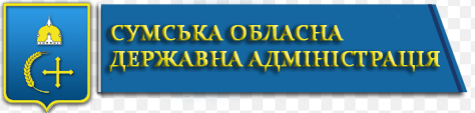 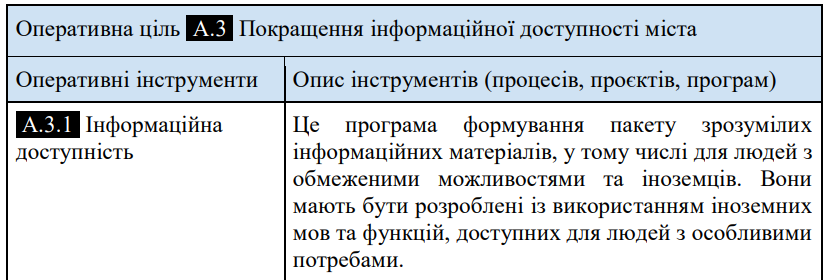 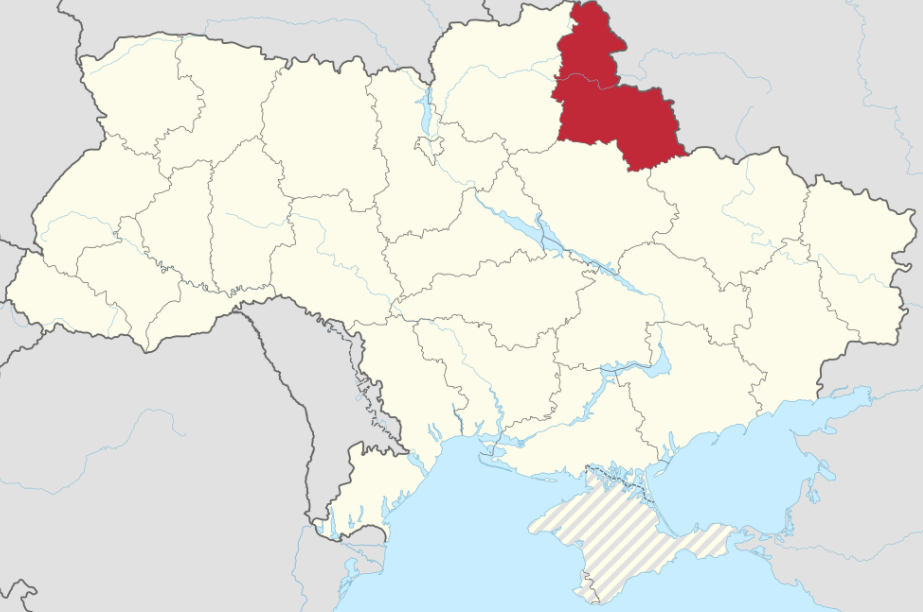 Development strategy of the city 
of Sumy 2030
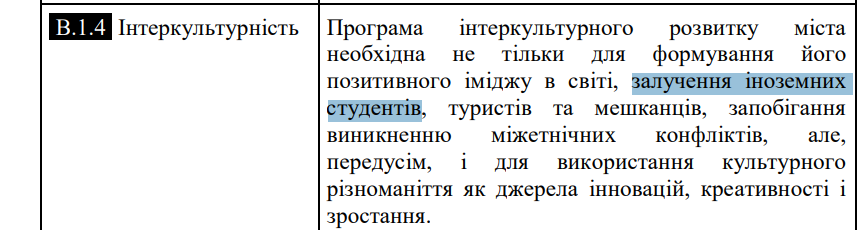 https://bit.ly/3kmLl2b
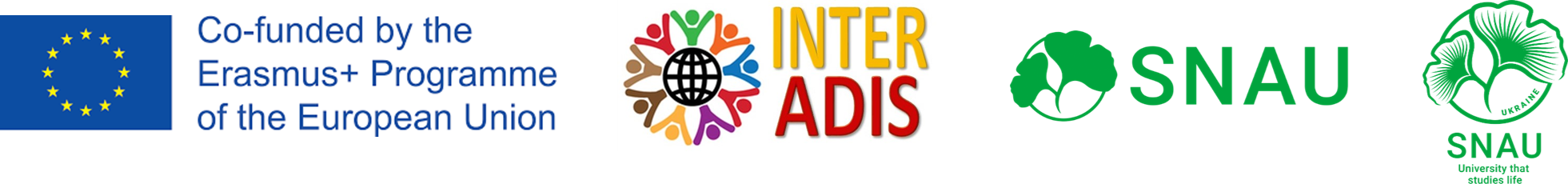 SUSTAINABILITY OF PROJECT RESULTS  + EUROPEAN PRINCIPLES
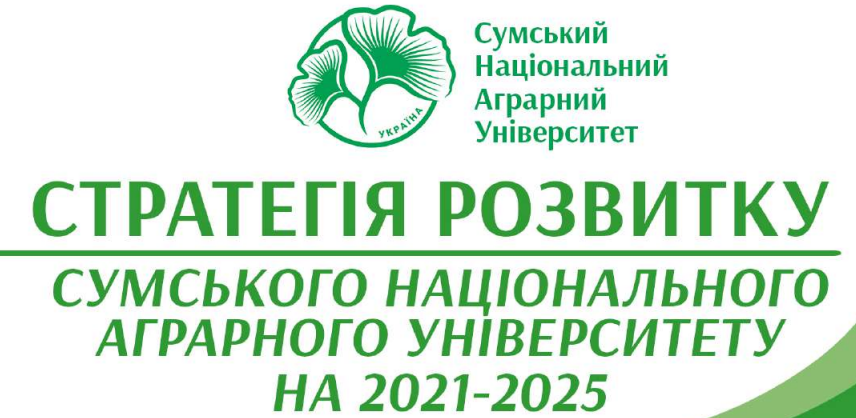 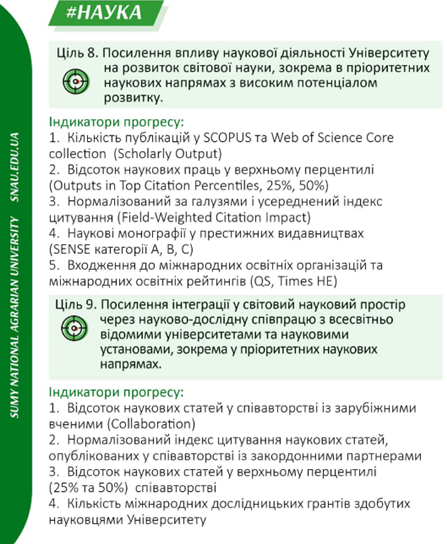 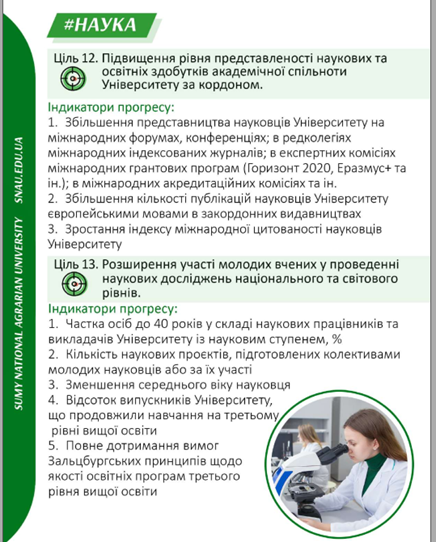 https://bit.ly/3cuNmWP
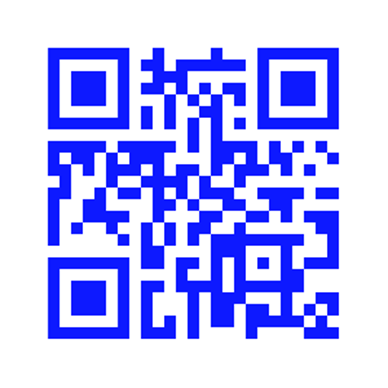 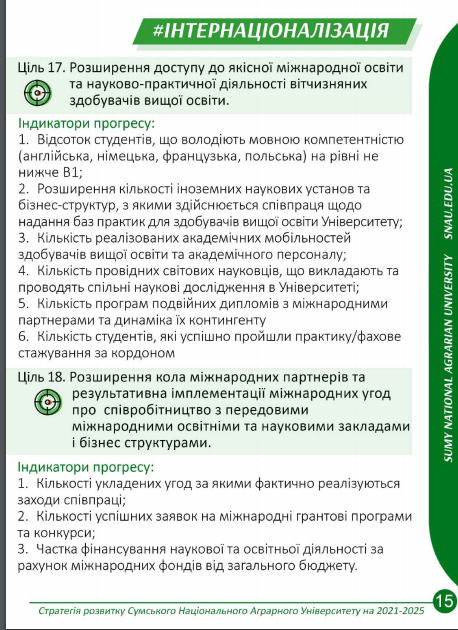 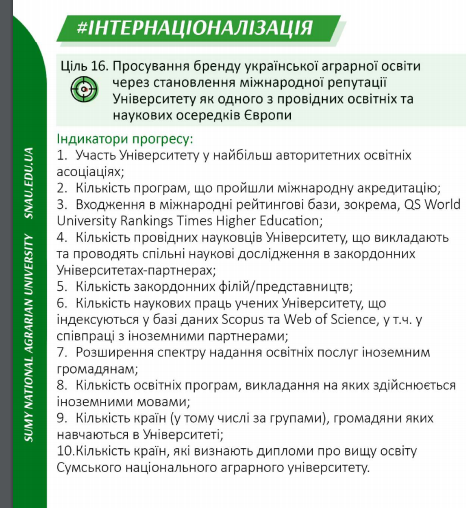 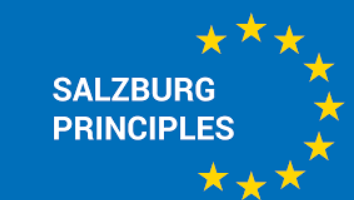 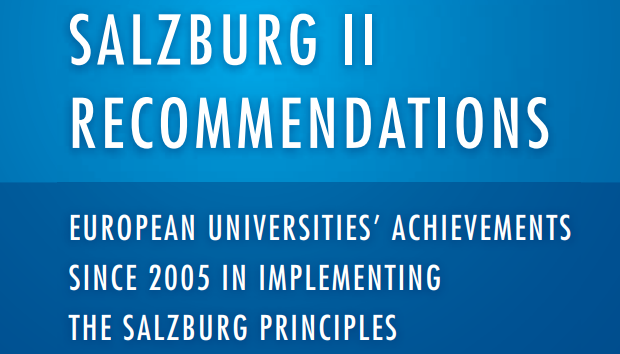 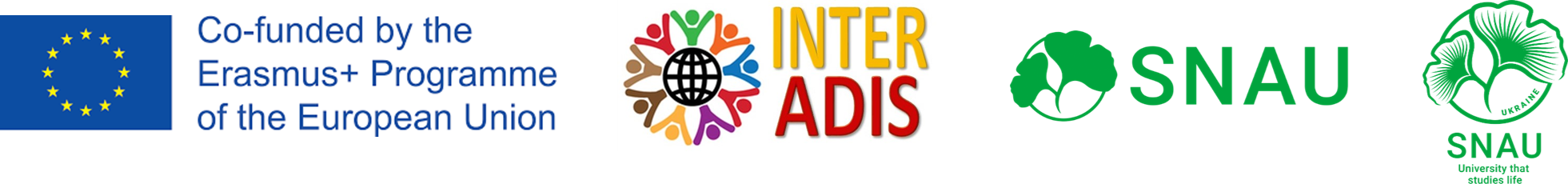 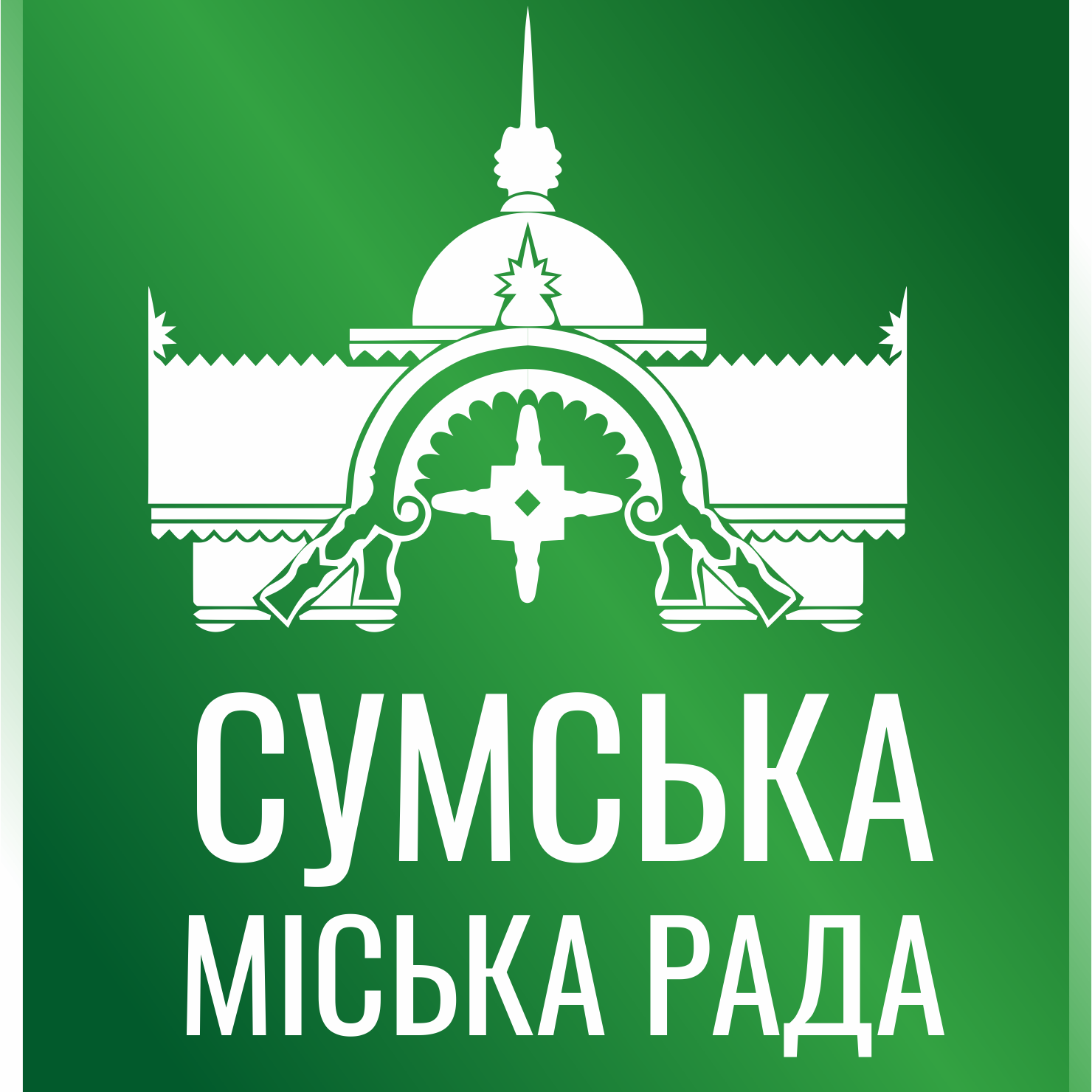 SUSTAINABILITY OF PROJECT RESULTS
In the Sumy region in the 2020-2021 academic year there were 2404 foreign students from around the world (about 60).
Every year the number of incoming students tends to increase. Thus, only from 2017 to 2021 the number of foreign students has doubled.
Sumy Regional State Administration together with universities of the region initiated the creation of the promotional video Education Sumy Region Comfortable Spaсe
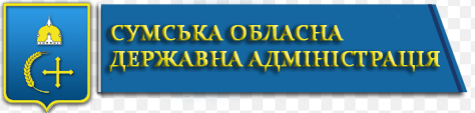 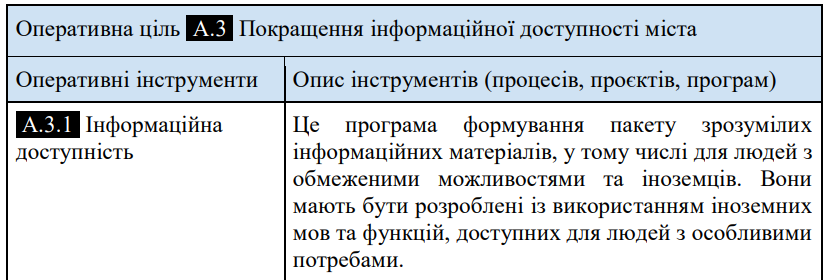 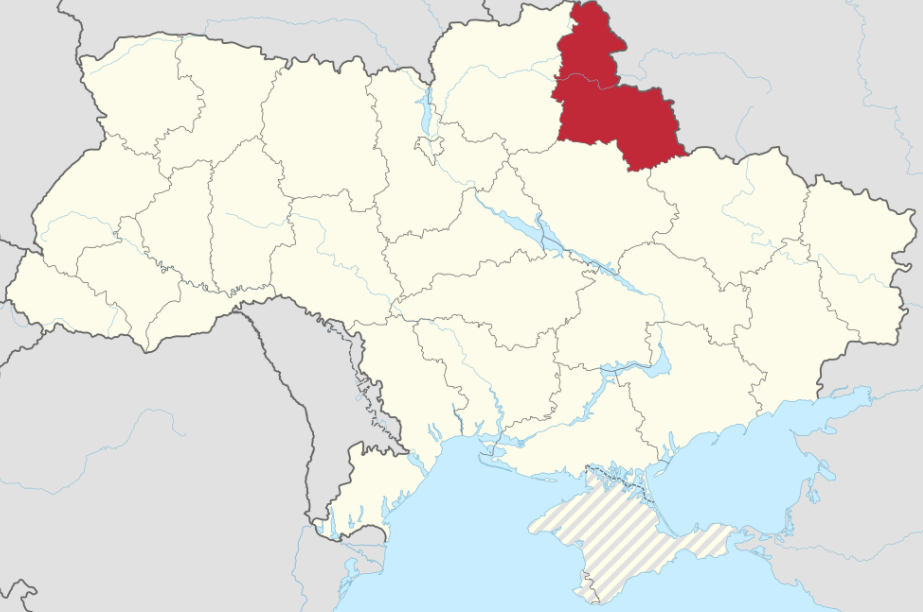 Development strategy of the city 
of Sumy 2030
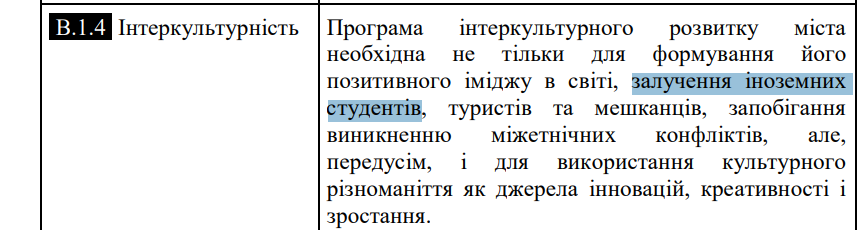 https://bit.ly/3kmLl2b
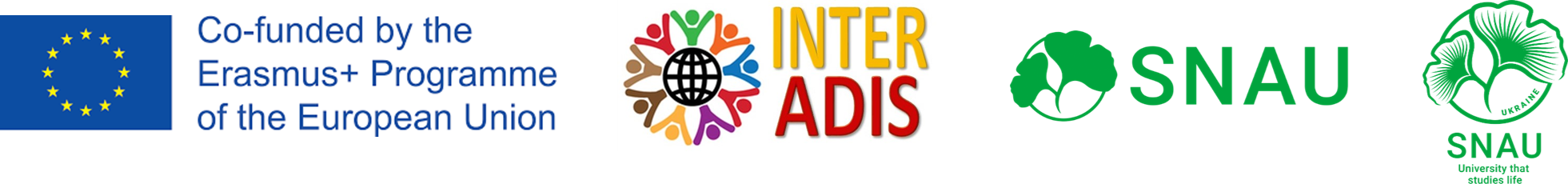 SYNERGY OF THE PROJECT WITH OTHER PROJECTS
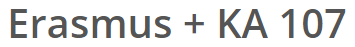 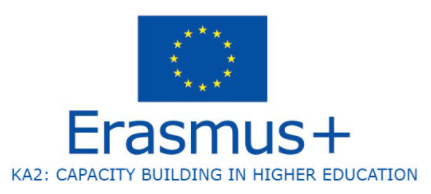 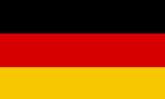 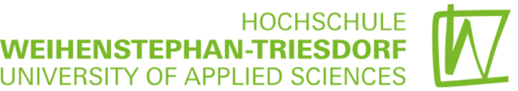 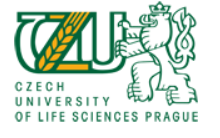 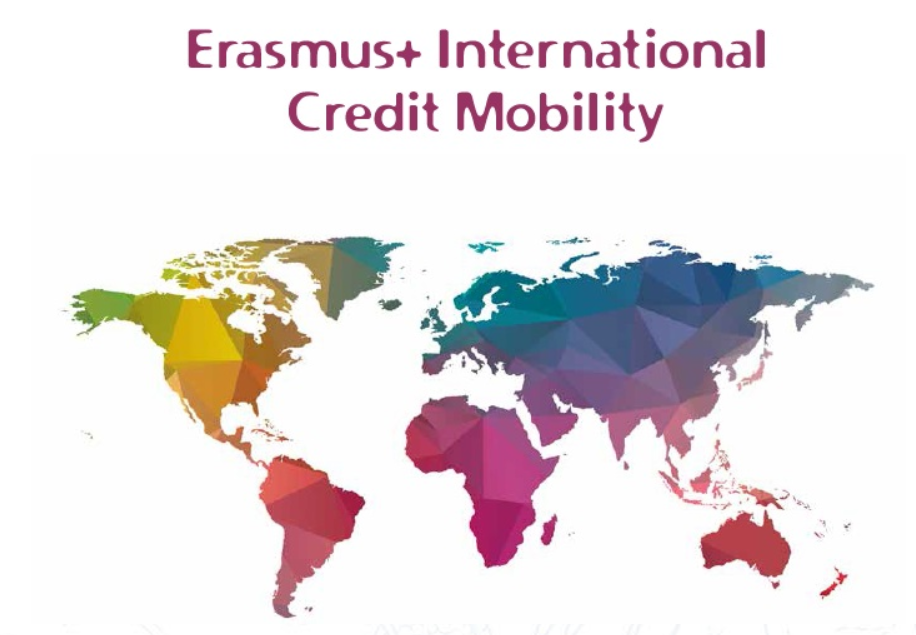 https://bit.ly/3tRe16M
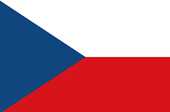 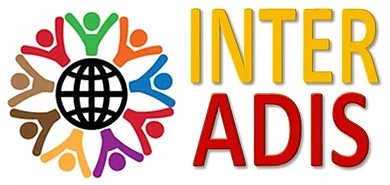 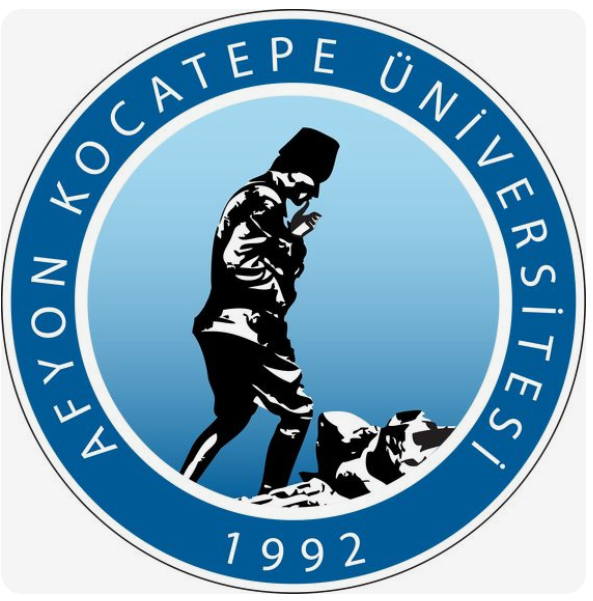 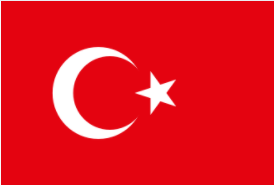 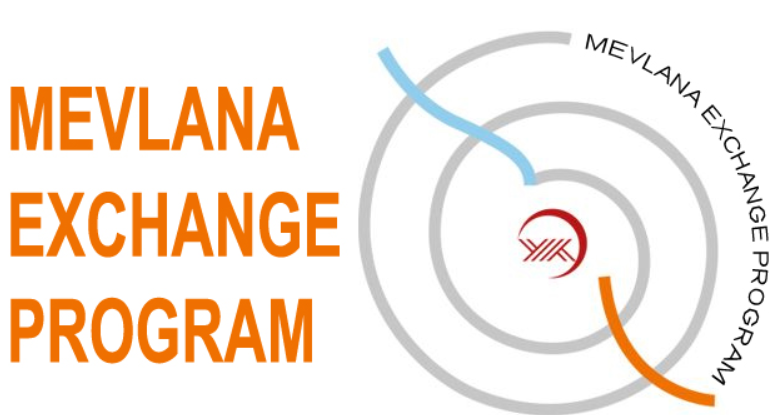 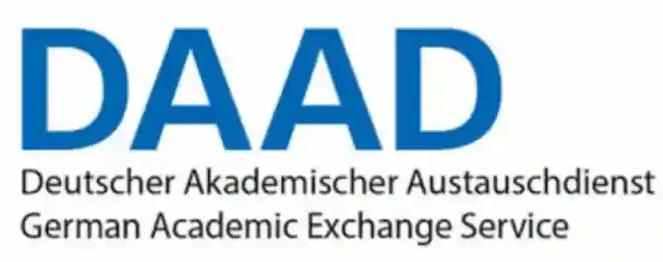 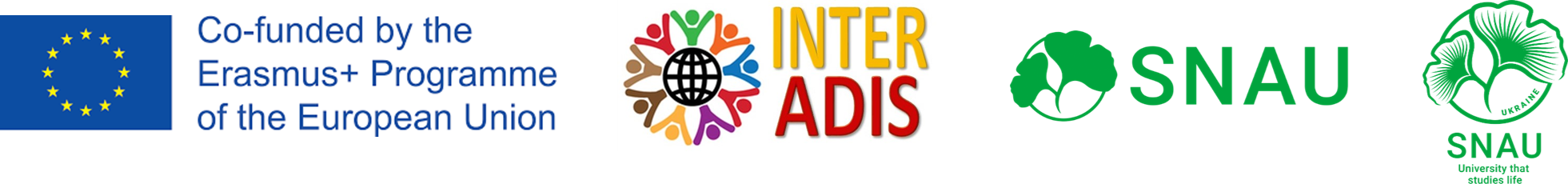 ISs INVOLVEMENT INTO THE PROJECT GOVERNANCE
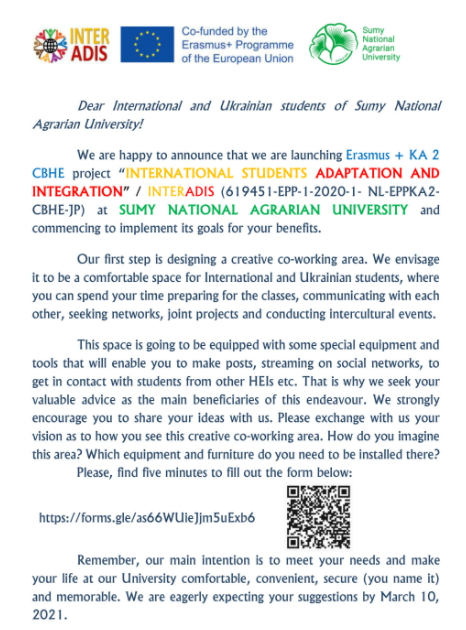 https://bit.ly/3hDq3Mc
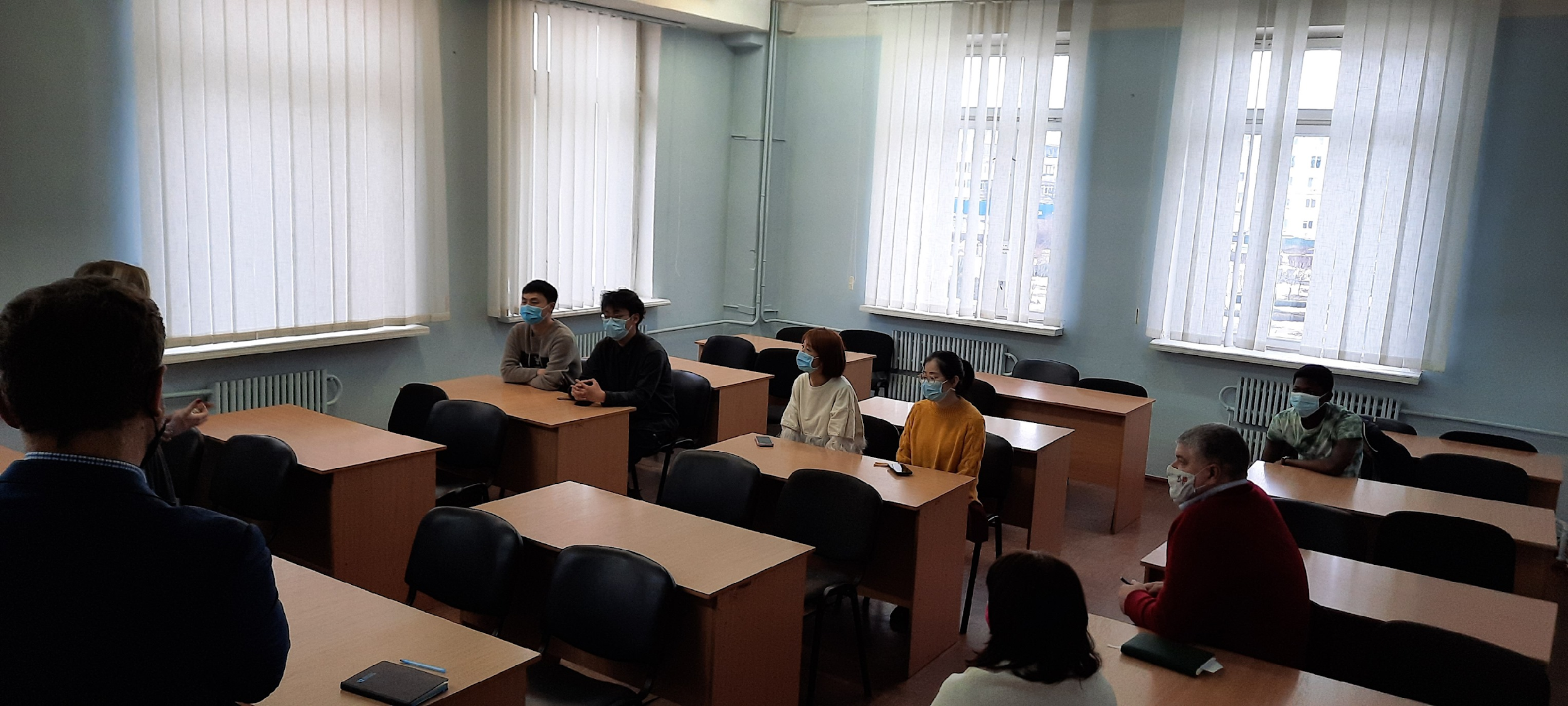 https://bit.ly/39h5P64
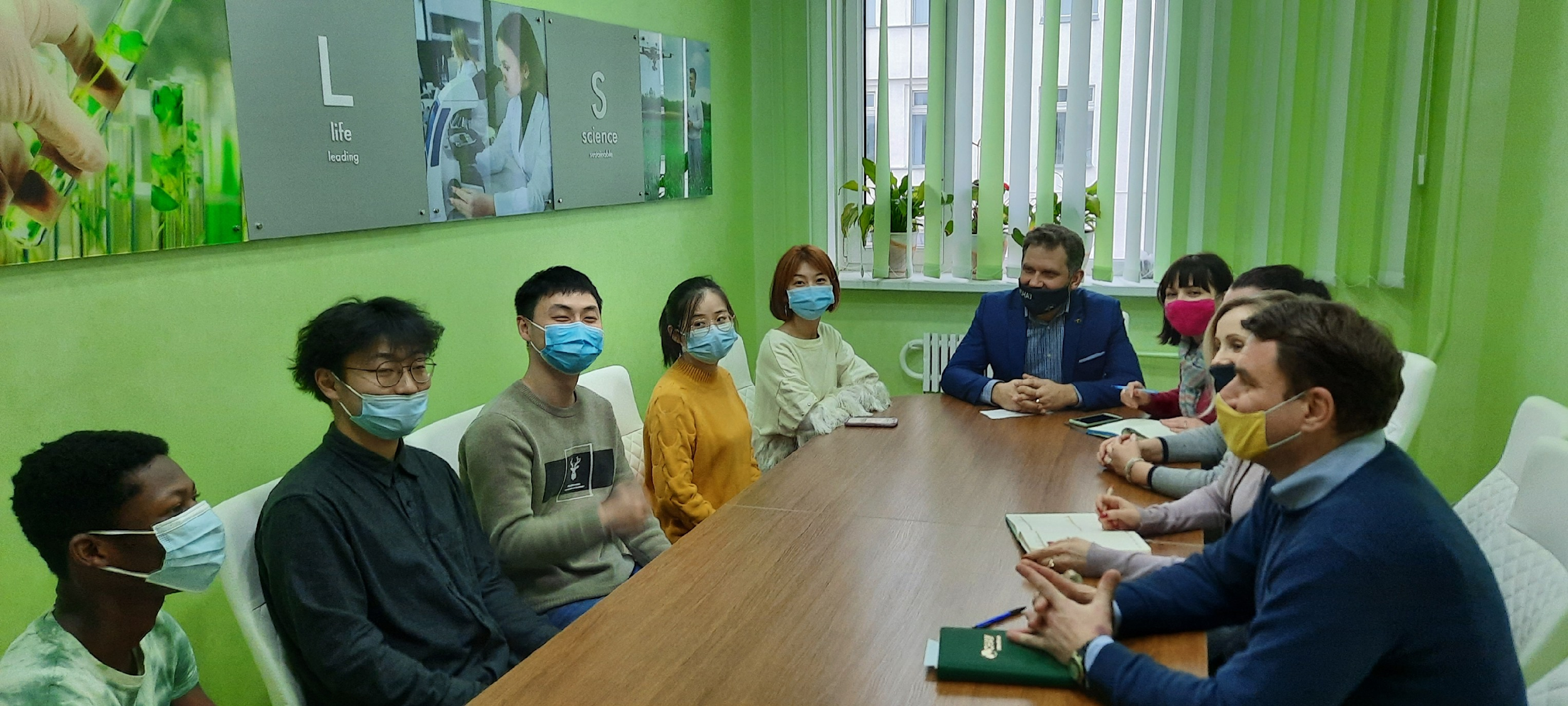 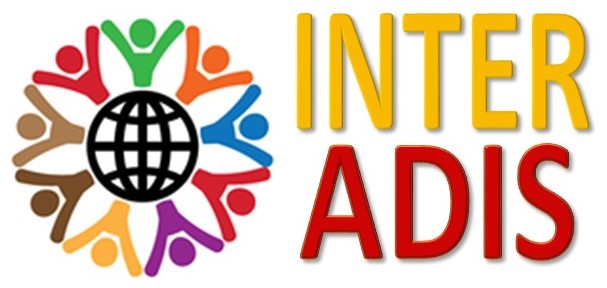 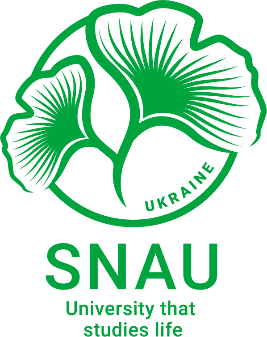 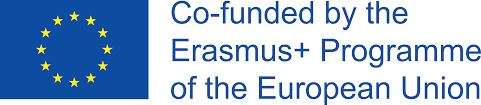 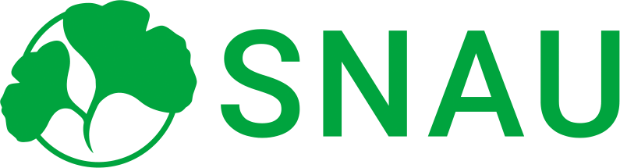 PREVENTIVE MONITORINGof the project:619451-EPP-1-2020-1-NL-EPPKA2-CBHE-JPINTERNATIONAL STUDENTSADAPTATION AND INTEGRATION /  INTERADIS SUMY NATIONAL AGRARIAN UNIVERSITY
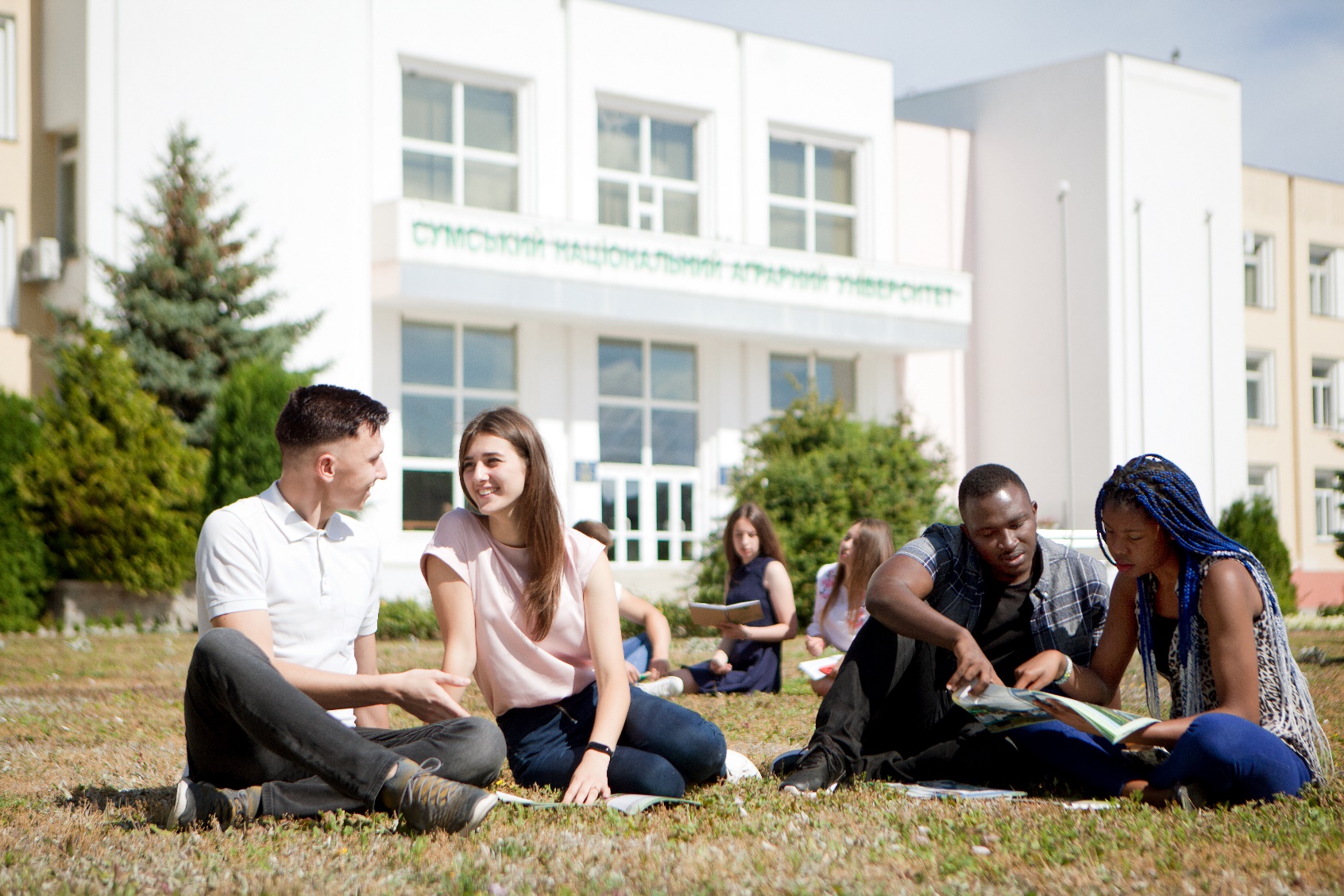 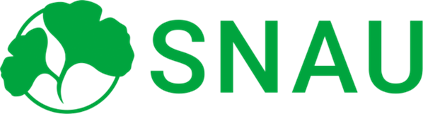 Kharkiv, V. N. Karazin Kharkiv National University  
01.10.2021
THANK YOU FOR ATTENTION